2023 EITI Standard
Key changes
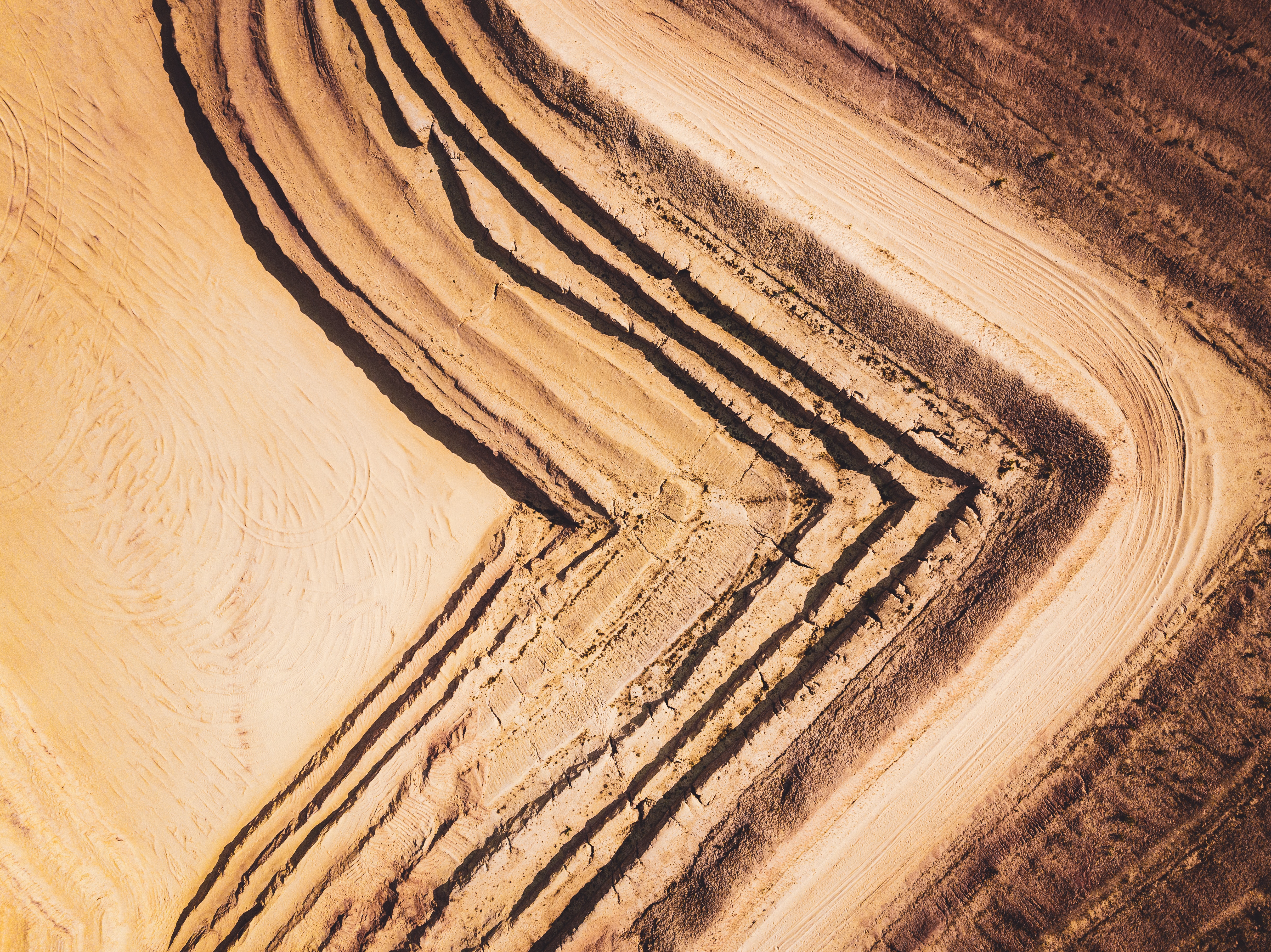 2023 EITI Standard
The EITI Standard has evolved to respond to stakeholder needs and a changing global context.
New and refined provisions enable countries to respond to the most pressing challenges that concern natural resource governance today.
[Speaker Notes: The EITI Standard is designed to promote good governance by enhancing transparency, strengthening accountability, and facilitating public debate about the management of natural resources. 
Since it was first launched ten years ago, the EITI Standard has established a common set of rules that govern what governments and companies should disclose and when. 
The EITI Standard has subsequently evolved to respond to stakeholder needs and a changing global context. 
The process of refining the EITI Standard is the result of extensive consultation across the EITI’s constituencies and deliberation by the multi-stakeholder EITI Board. This process sought to ensure that the EITI Standard remains relevant and responsive by reflecting the EITI’s strategic priorities while remaining true to the organisation’s mission. The consultations also aimed to capture stakeholder views on improving the coherence, cost-effectiveness and ownership of EITI implementation among the EITI’s nearly 60 implementing countries.]
Key thematic areas
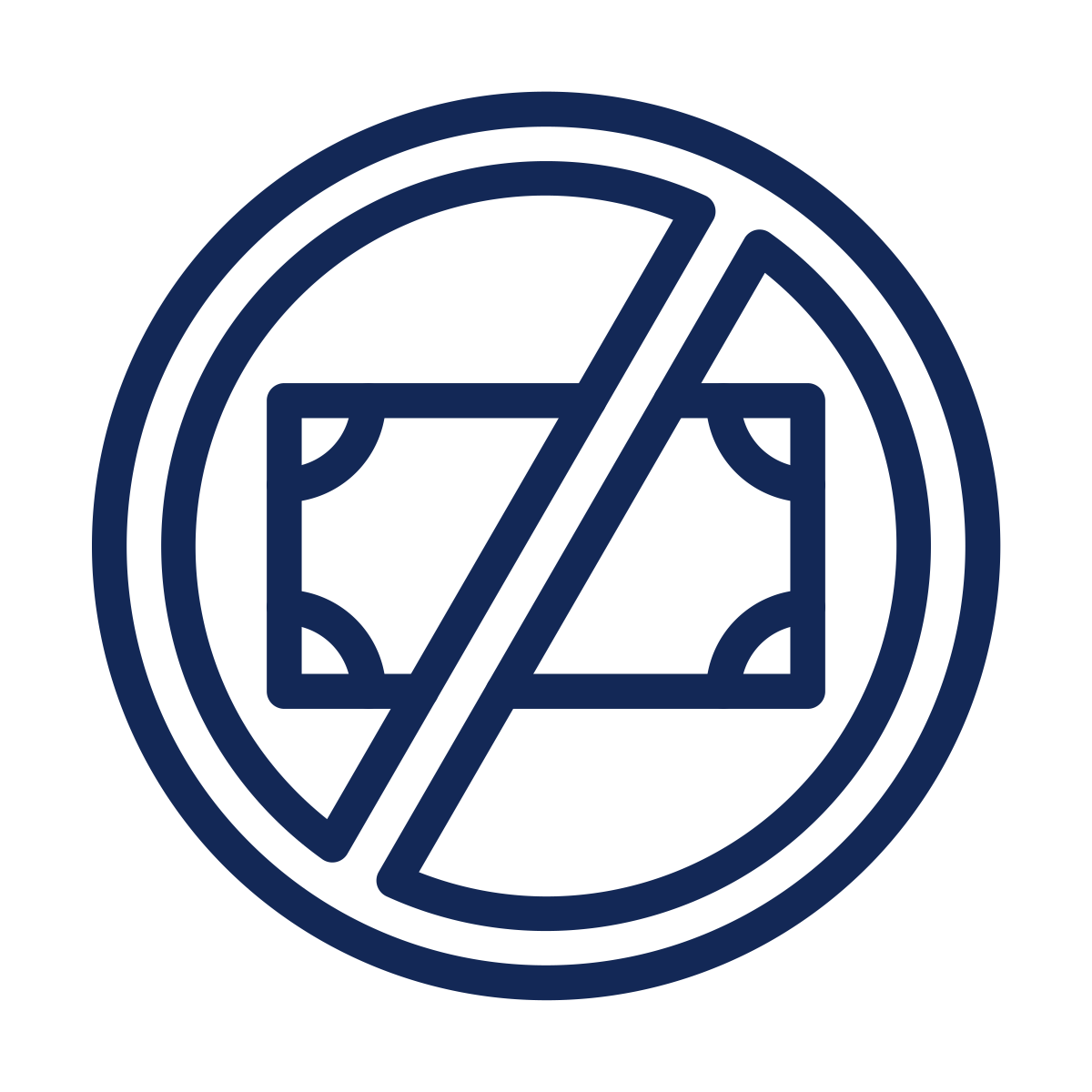 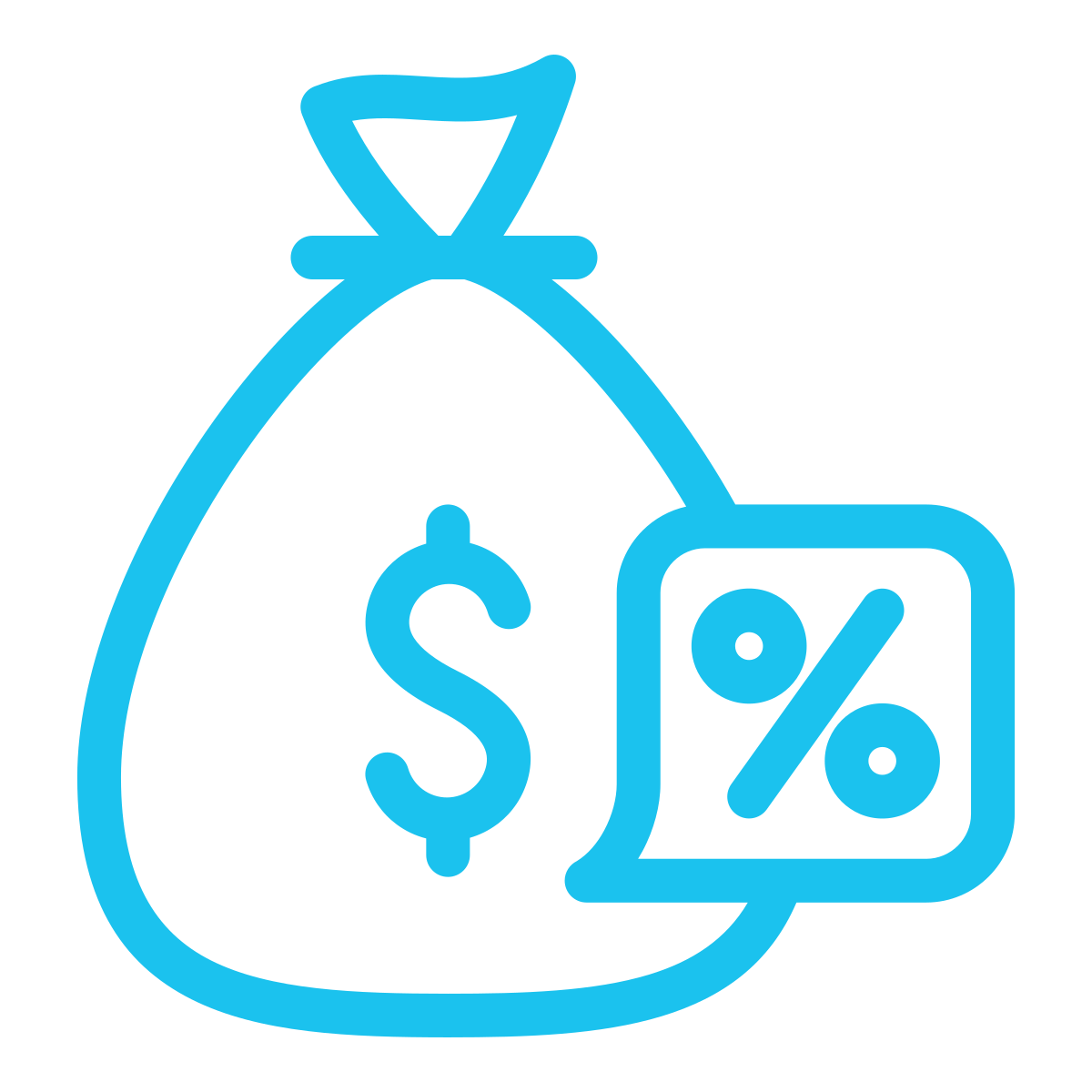 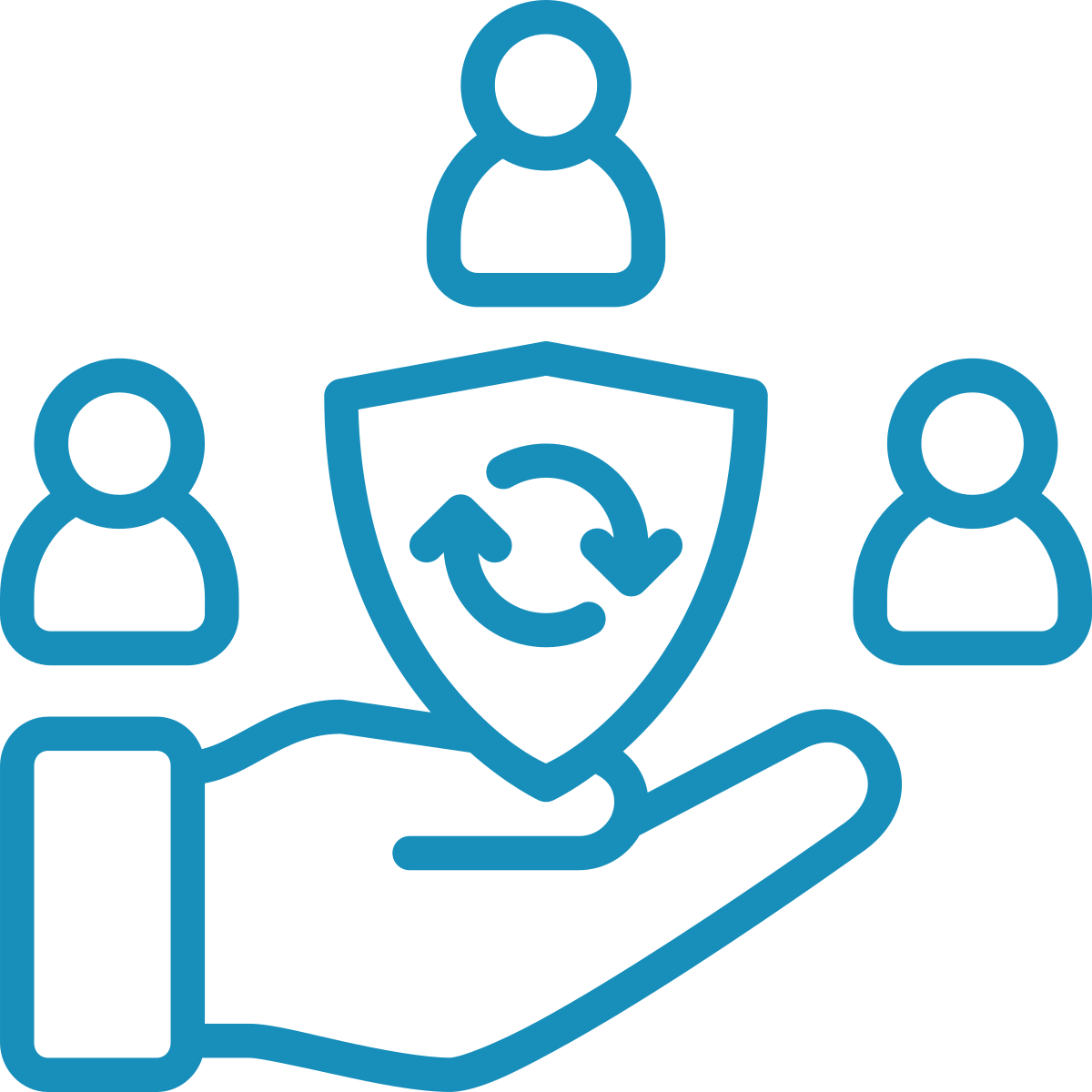 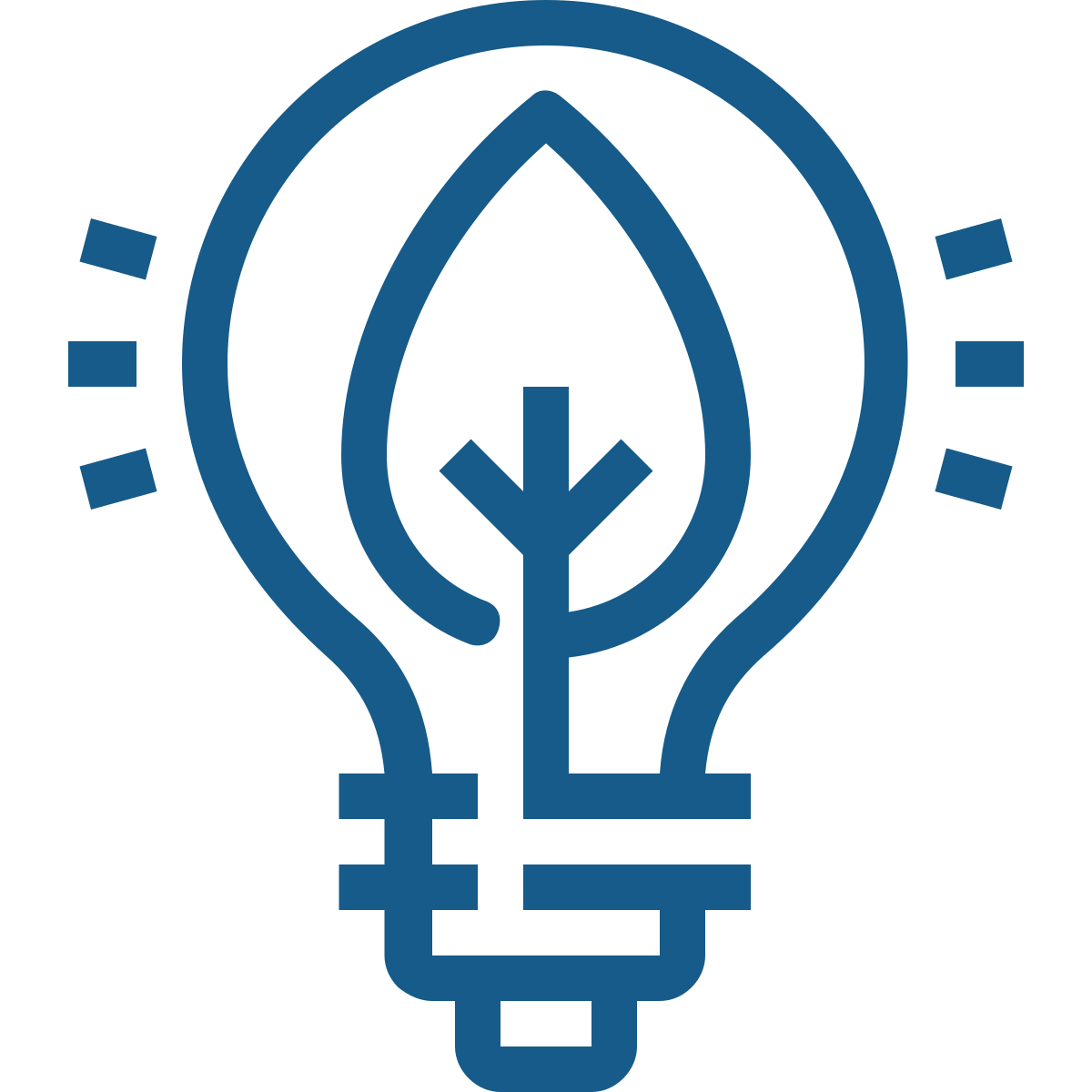 Revenue collection
Anti-corruption
Energy transition
Gender, social & environment
[Speaker Notes: Now in its fourth edition, the 2023 EITI Standard now includes several new and refined provisions that enable countries to respond to the most pressing challenges that concern natural resource governance today. 
These broadly cover four thematic areas: Anti-corruption; energy transition; gender, social and environmental issues; and revenue collection.  
The new version of the EITI Standard also places greater emphasis on the important role that national multi-stakeholder groups can play in addressing and supporting public debate on key governance issues that are aligned with national priorities.]
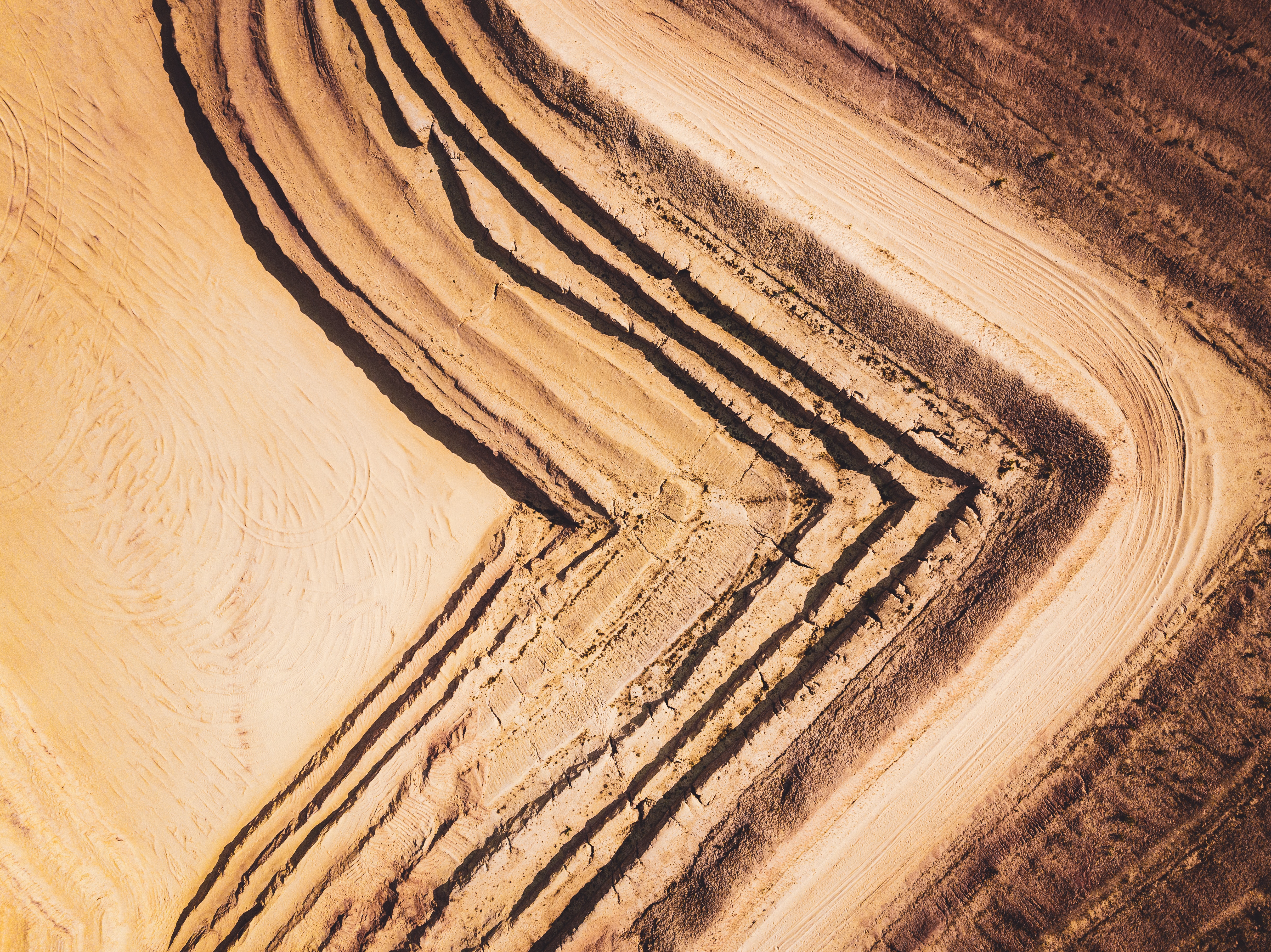 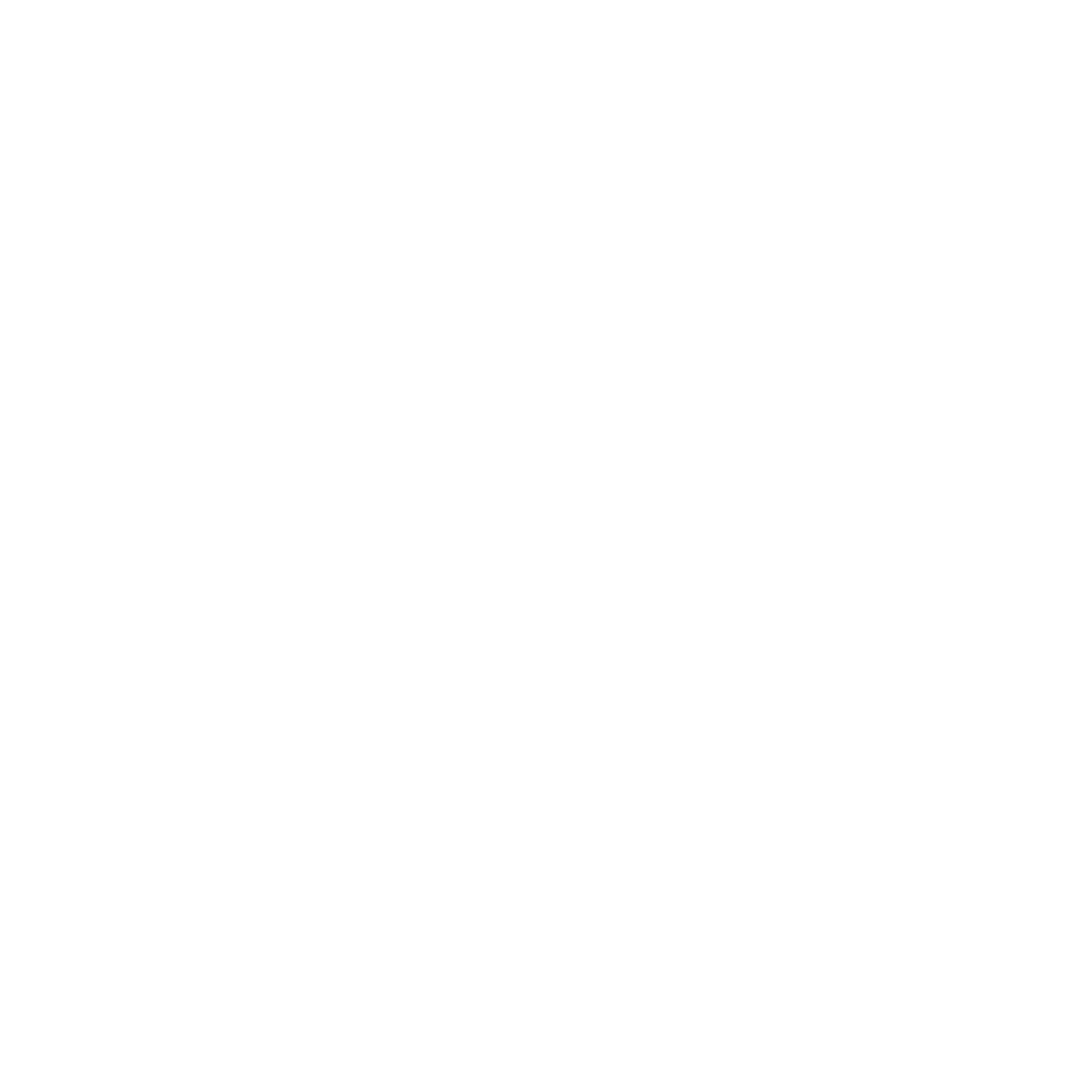 Anti-corruption
New provisions enhance opportunities for countries and companies to use the EITI platform to identify and address corruption risks in the natural resource sector.
[Speaker Notes: Since 2020, the EITI has been strengthening its work on anti-corruption, recognising the unique opportunity for EITI implementation to address corruption and governance risks in the natural resource sector. 
For the first time, the 2023 EITI Standard explicitly reflects anti-corruption in the objectives and text of several EITI Requirements. 
It includes provisions to help EITI implementing countries identify areas across the extractive sector value chain that are vulnerable to corruption, without imposing burdensome reporting requirements. 
In addition, all companies participating in EITI reporting are now expected to disclose their anti-corruption policies.]
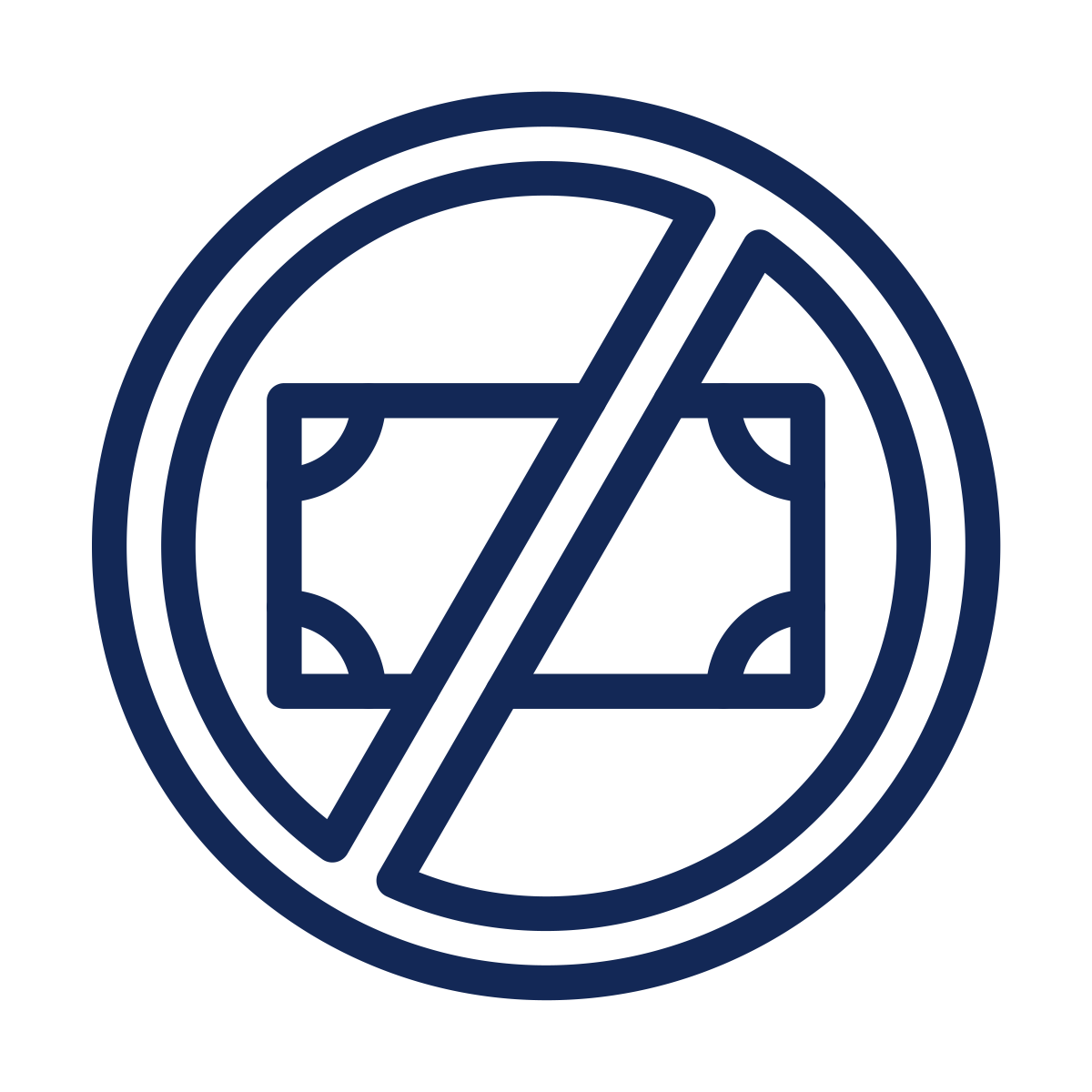 Mainstreaming anti-corruption into EITI objectives and the MSG’s work
Requirements 1.4, 1.5, 2.1 and 7.1
The objectives of some EITI Requirements state the need to address corruption risks (e.g. on licensing, beneficial ownership) 
MSGs are required to consider issues related to extractive sector governance to place more focus on ensuring that EITI implementation strengthens anti-corruption efforts and addresses other nationally relevant governance issues.
[Speaker Notes: The EITI Standard now explicitly states the need to address corruption risks in the oil, gas and mining sector in the objective of some EITI Requirements, including those on licensing and beneficial ownership. 
Multi-stakeholder groups are required to consider issues related to extractive sector governance – including issues related to corruption – to place more focus on ensuring that EITI implementation strengthens anti-corruption efforts and addresses other nationally relevant governance issues.]
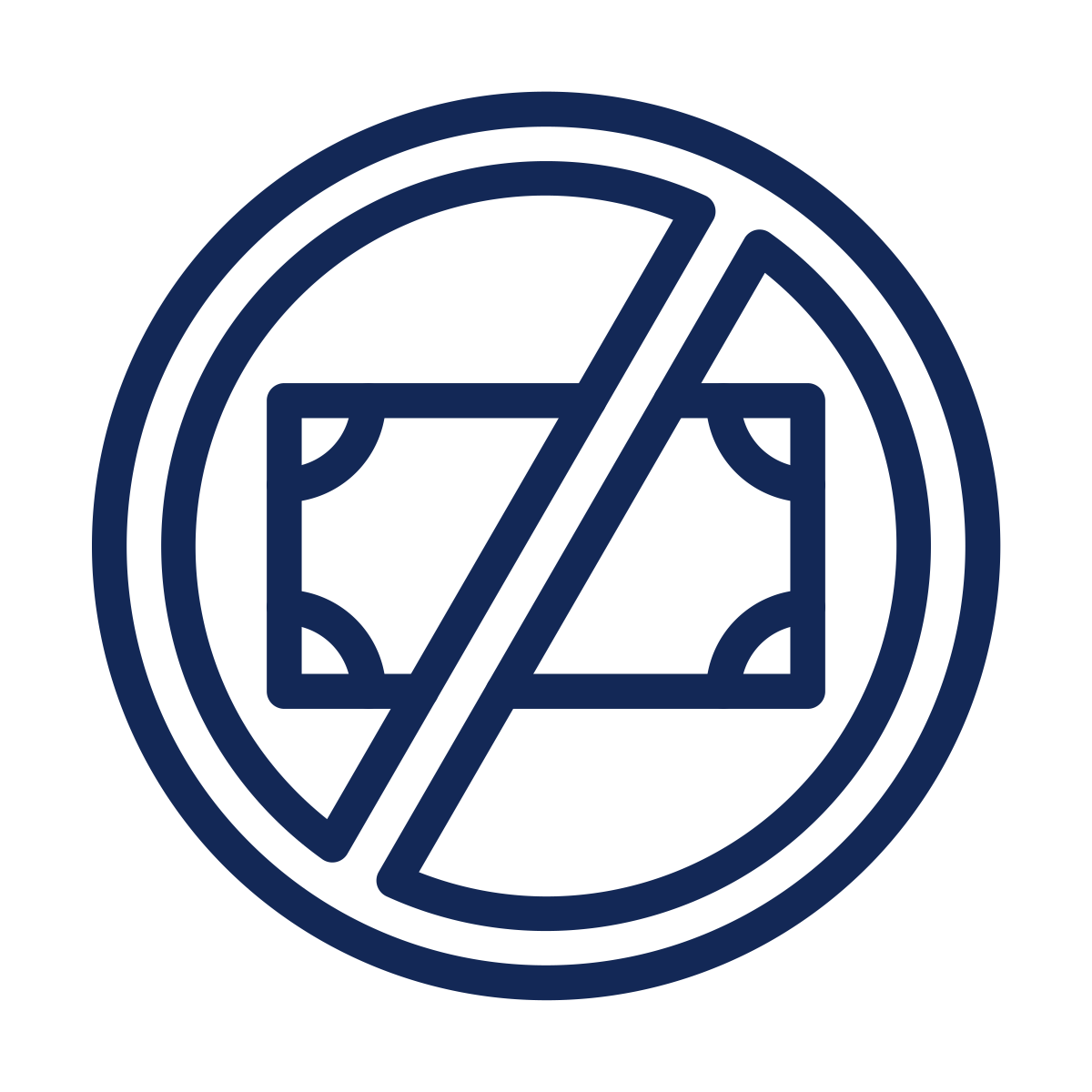 Disclosure of companies’ anti-corruption policies and practices
Requirements 1.2 and 2.6
All reporting companies and SOEs are expected to publish an anti-corruption policy 
Companies participating in MSGs are expected to engage in rigorous due diligence processes
SOEs are encouraged to disclose the beneficial owners of their agents or intermediaries, suppliers or contractors
[Speaker Notes: The EITI Standard introduces new requirements that shed light on companies’ safeguards against corruption. All reporting companies, including state-owned enterprises, are now expected to publish an anti-corruption policy that sets out how they manage corruption risks, including their use of beneficial ownership data.
Additionally, companies that participate in multi-stakeholder groups are expected to engage in rigorous due diligence processes to strengthen the integrity of the EITI process. 
State-owned enterprises are encouraged to disclose the identity of the beneficial owners of their agents or intermediaries, suppliers or contractors, where feasible. 
These disclosures help to uncover connections to politically exposed persons (PEPs) and other conflicts of interest.]
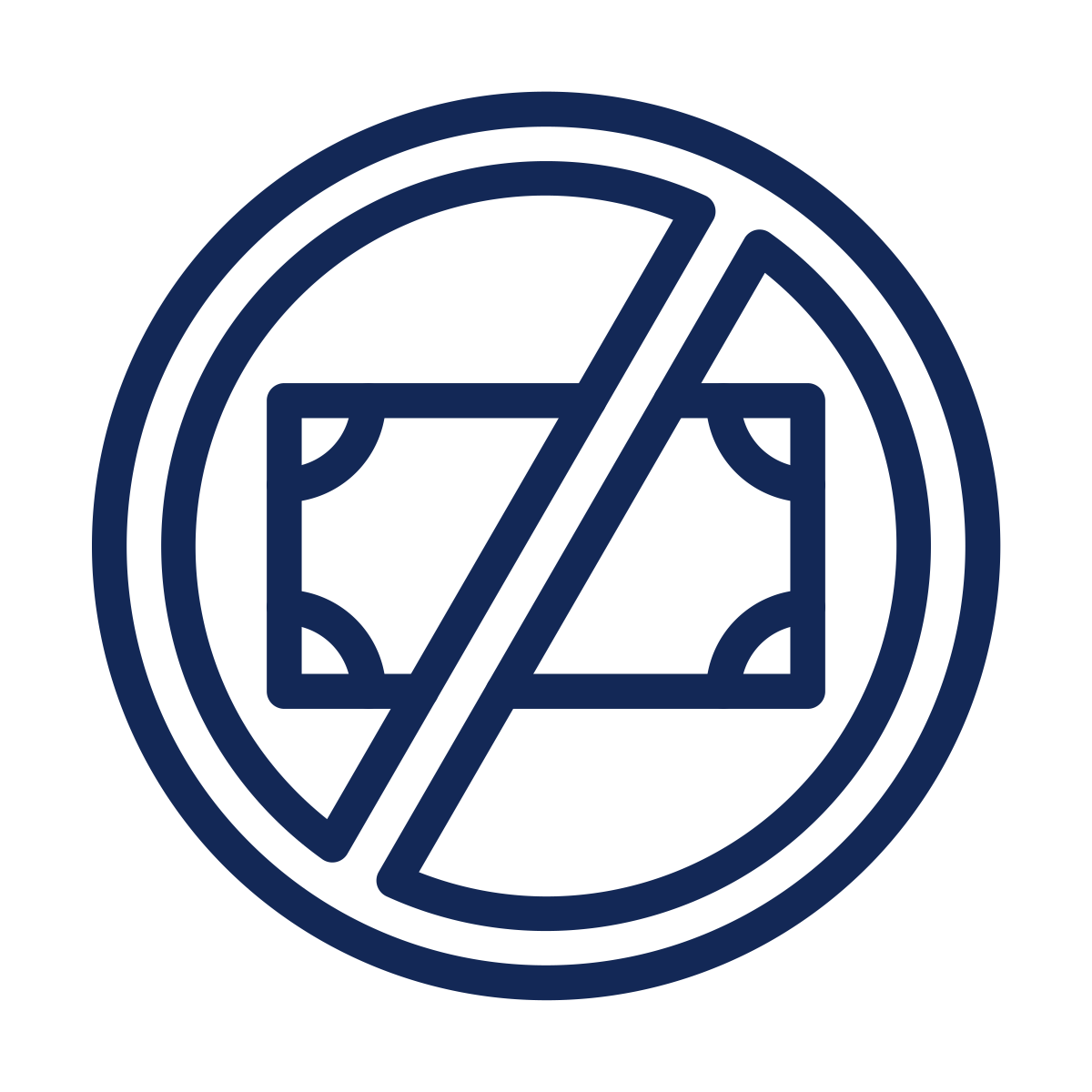 Ownership thresholds for reporting beneficial owners
Requirement 2.5
Countries are encouraged to adopt an ownership threshold of 10% or lower
Countries are required to request companies to disclose any politically exposed persons (PEPs) who directly or indirectly hold an interest in a company, regardless of their level of ownership
[Speaker Notes: Lower thresholds for reporting the beneficial owners of oil, gas and mining companies enable the public to have a more comprehensive view of who benefits from natural resources. 
The EITI Standard now encourages countries to adopt an ownership threshold of 10% or lower. 
This means that any individual who directly or indirectly holds this or a higher percentage of shares of a company will be disclosed as a beneficial owner. 
Countries are required to request companies to disclose any politically exposed persons (PEPs) who directly or indirectly hold an interest in a company, regardless of their level of ownership. 
These disclosures are important for identifying conflicts of interest. Companies are also encouraged to disclose their ownership structure to ensure a full overview of ownership chains.]
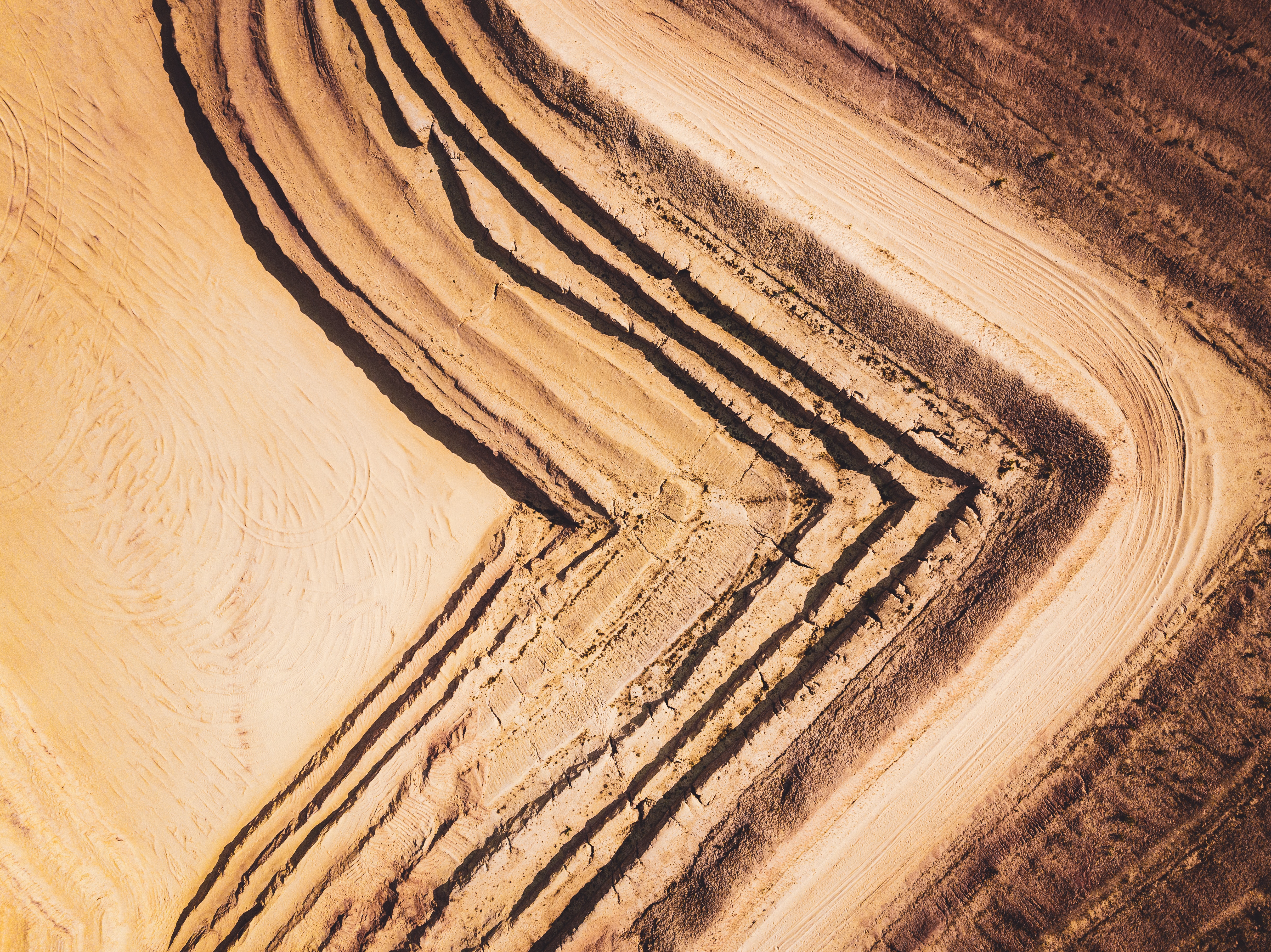 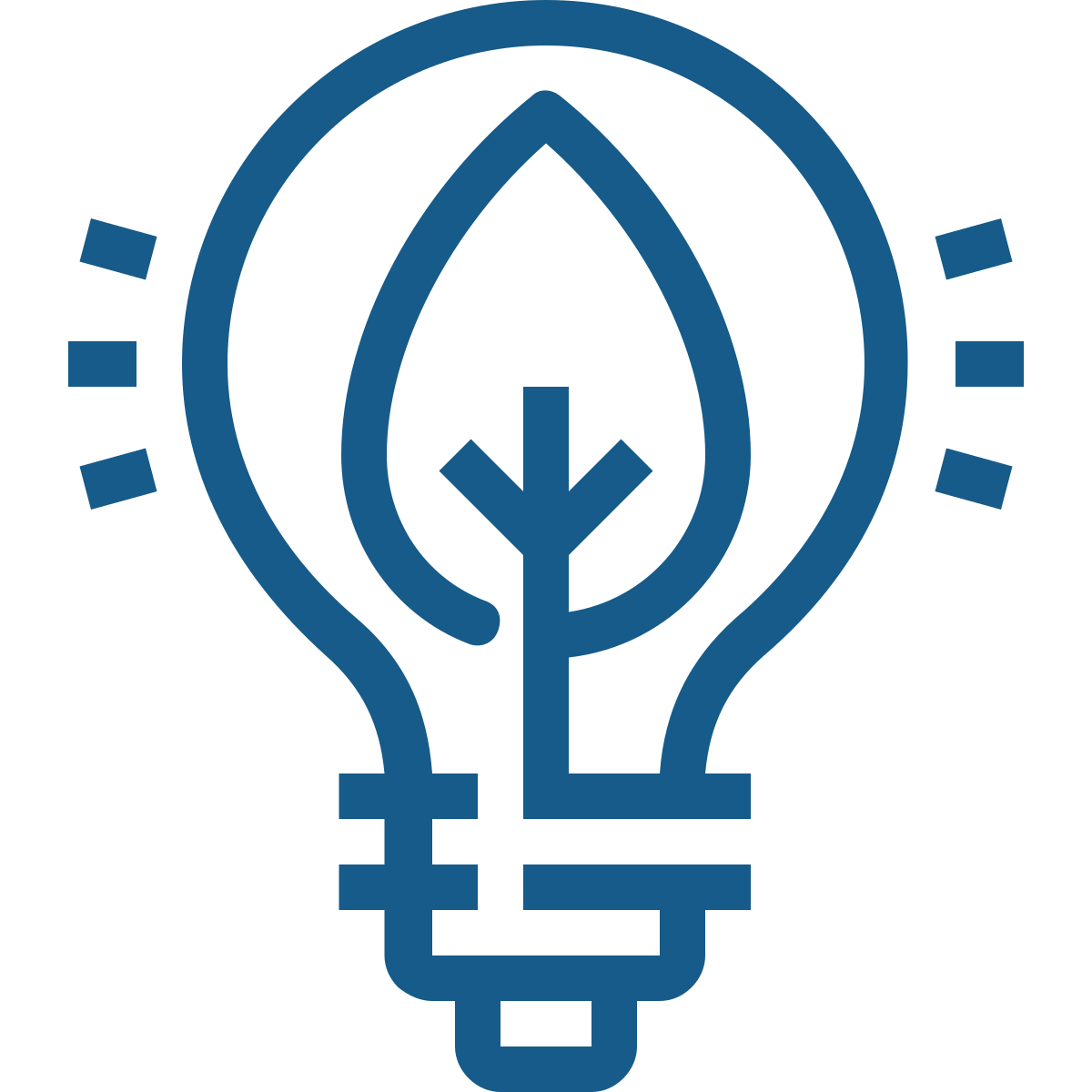 Energy transition
New provisions support disclosures and public debate on the impacts of the energy transition by shedding light on relevant policies and expected revenues from oil, gas and minerals under different market scenarios.
[Speaker Notes: The global shift to a low-carbon economy has an impact across the entire extractive sector value chain, from how licenses are awarded to how public revenues will be affected. 
The energy transition is reshaping the kinds of data, disclosures and dialogue required to support accountability and good governance of the natural resource sector. 
Since 2020, the EITI has been taking steps to better reflect considerations related to the energy transition and its impact on resource-rich countries. 
Recognising the energy transition as a cross-cutting issue, the 2023 EITI Standard supports disclosures and public debate on the impacts of the energy transition on their extractive sectors and national economies.  
While not mentioned here, many other refinements to the EITI Standard are also relevant from an energy transition perspective, such as production and exports.]
Increasing understanding about energy transition policies
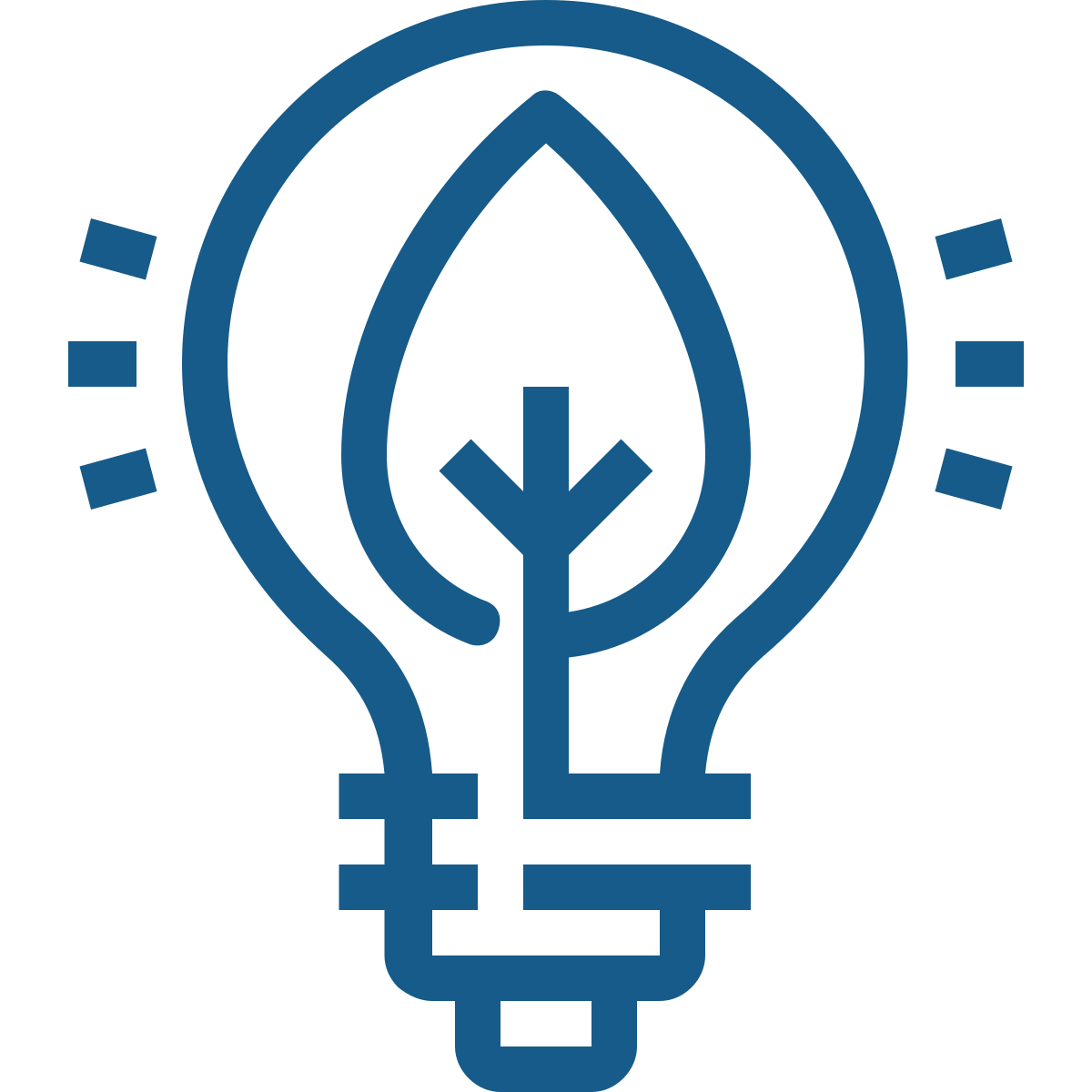 Requirement 2.1
Countries are required to disclose energy transition commitments, policies and plans
Countries are encouraged disclose public subsidies that are relevant to the sector
Countries are also encouraged to disclose a summary of carbon pricing mechanisms and carbon taxes, as well as any reforms underway
[Speaker Notes: The 2023 EITI Standard introduces new requirements to increase public understanding about the impact that government policies related to the energy transition may have on the oil, gas and mining sectors. 
These disclosures can inform public debate about the country’s preparedness for the transition. 
In addition to disclosing commitments and plans, governments are encouraged to disclose public subsidies that are relevant to the sector. 
Countries are also encouraged to disclose a summary of carbon pricing mechanisms and carbon taxes, as well as any reforms underway.]
Understanding licensing and reserves
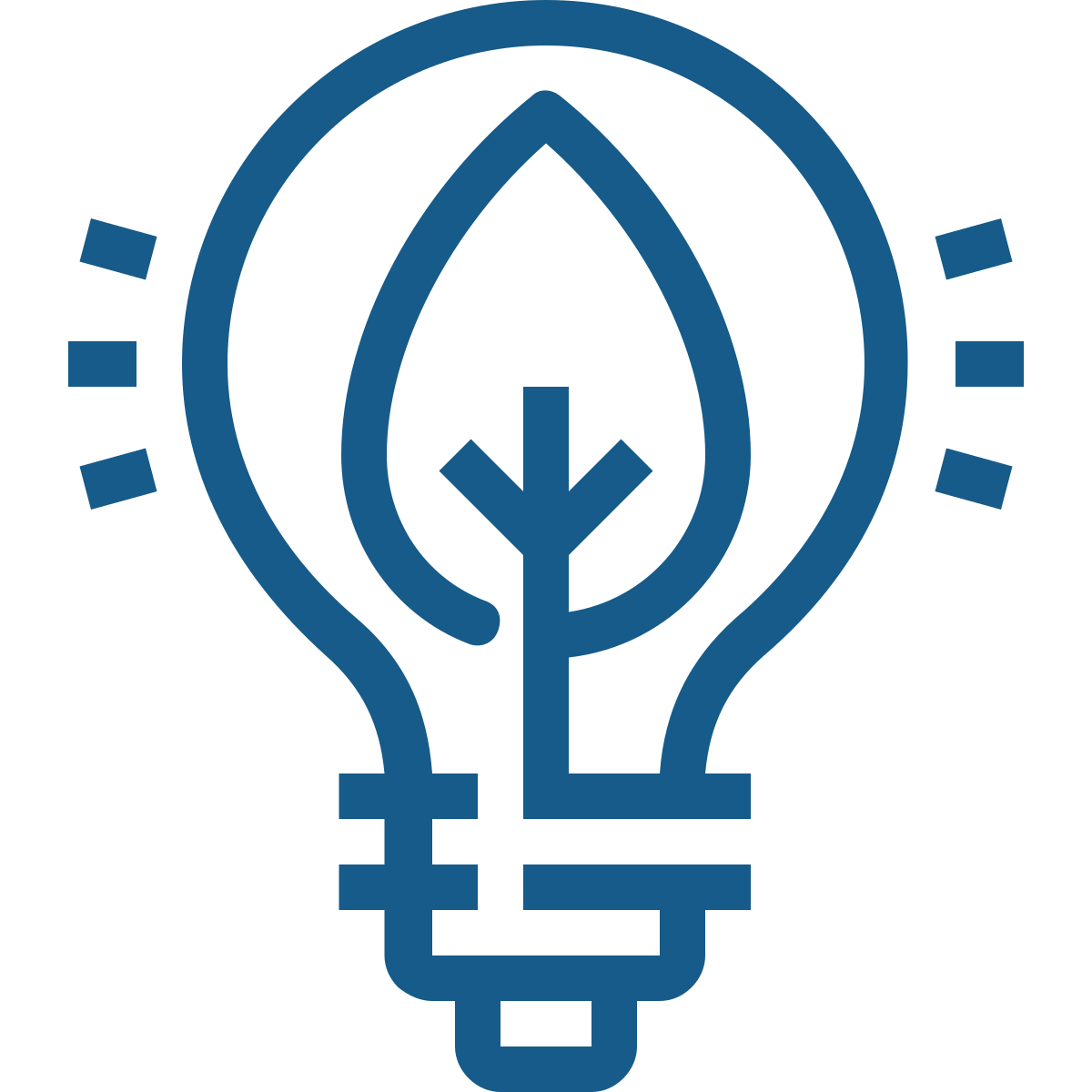 Requirements 2.2 and 3.1
Countries are required to document the rationale for fast-tracking mining licenses, as well as details of the licensing process
Countries are encouraged to disclose proven oil, gas and mineral reserves
[Speaker Notes: Licensing:
The race to secure minerals needed for the energy transition can lead to fast-tracking the process for awarding mining licenses. 
The 2023 EITI Standard requires countries to document the rationale for fast-tracking, as well as details of the process. 
This helps to ensure that safeguards are applied.

Reserves:
Countries are encouraged to disclose proven oil, gas and mineral reserves. 
These disclosures can inform understanding of the energy transition's potential economic impacts by increasing public understanding of remaining fossil fuels, as well as the minerals used in low-carbon technologies. 
This data can also support analysis of the potential carbon emissions associated with a country's fossil fuel reserves.]
Knowing what to expect from future revenues
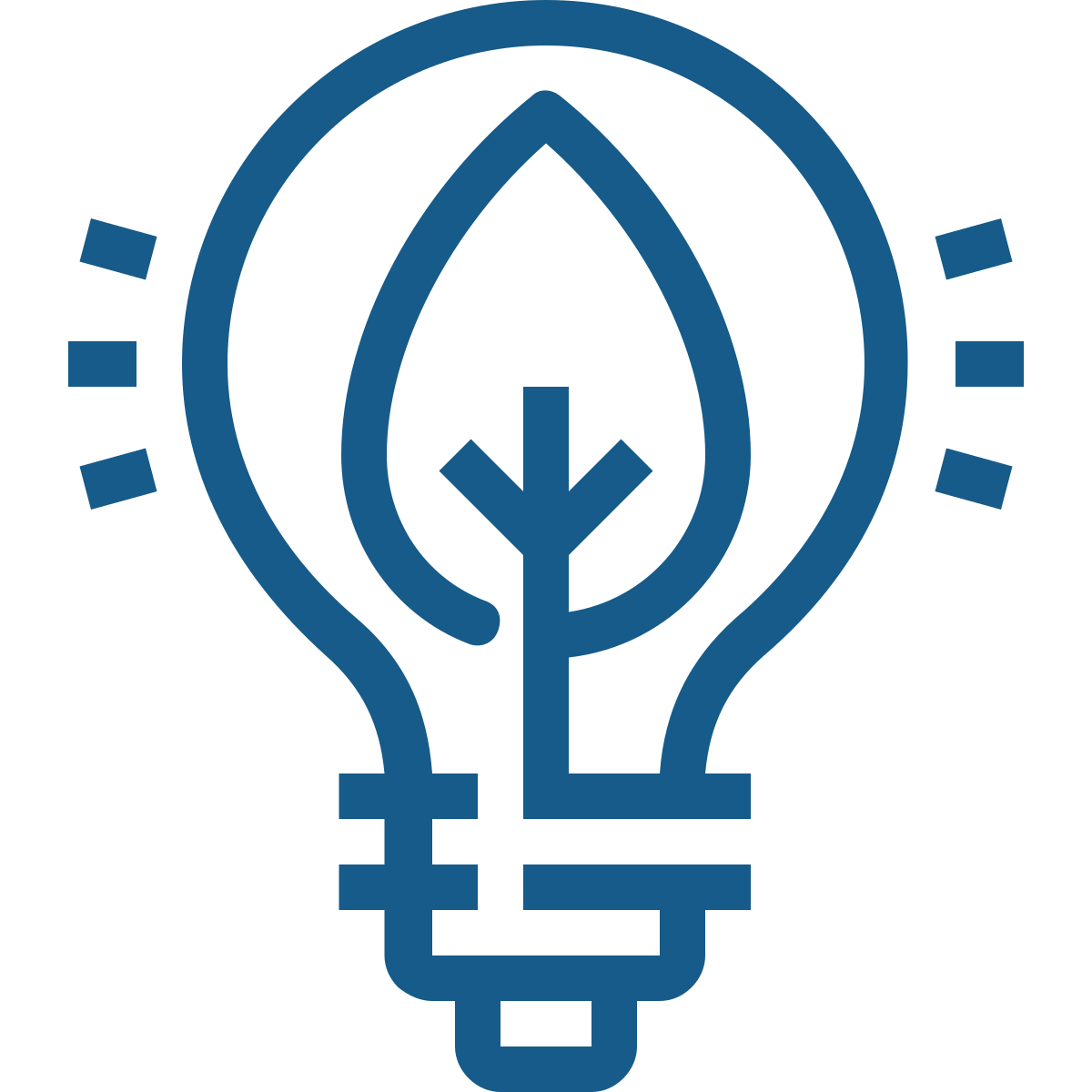 Requirements 5.3 and 2.6
Governments are expected to disclose their revenue forecasts or scenarios, and underlying assumptions
Companies are encouraged to disclose information about future production plans, when requested by the MSG
SOEs are encouraged to disclose how their investment decisions are aligned with energy transition and climate risk considerations
[Speaker Notes: The energy transition will impact government revenues that are generated from both fossil fuel and minerals, particularly those needed for renewable energy technologies. 
Governments will be expected to disclose their revenue forecasts or scenarios, as well as the assumptions that underlie these forecasts. 
Companies are expected to disclose information about future production plans, when requested by the multi-stakeholder group. 
These disclosures help citizens understand how prepared their country is to manage the energy transition and enable public debate about the sustainability of public revenues.]
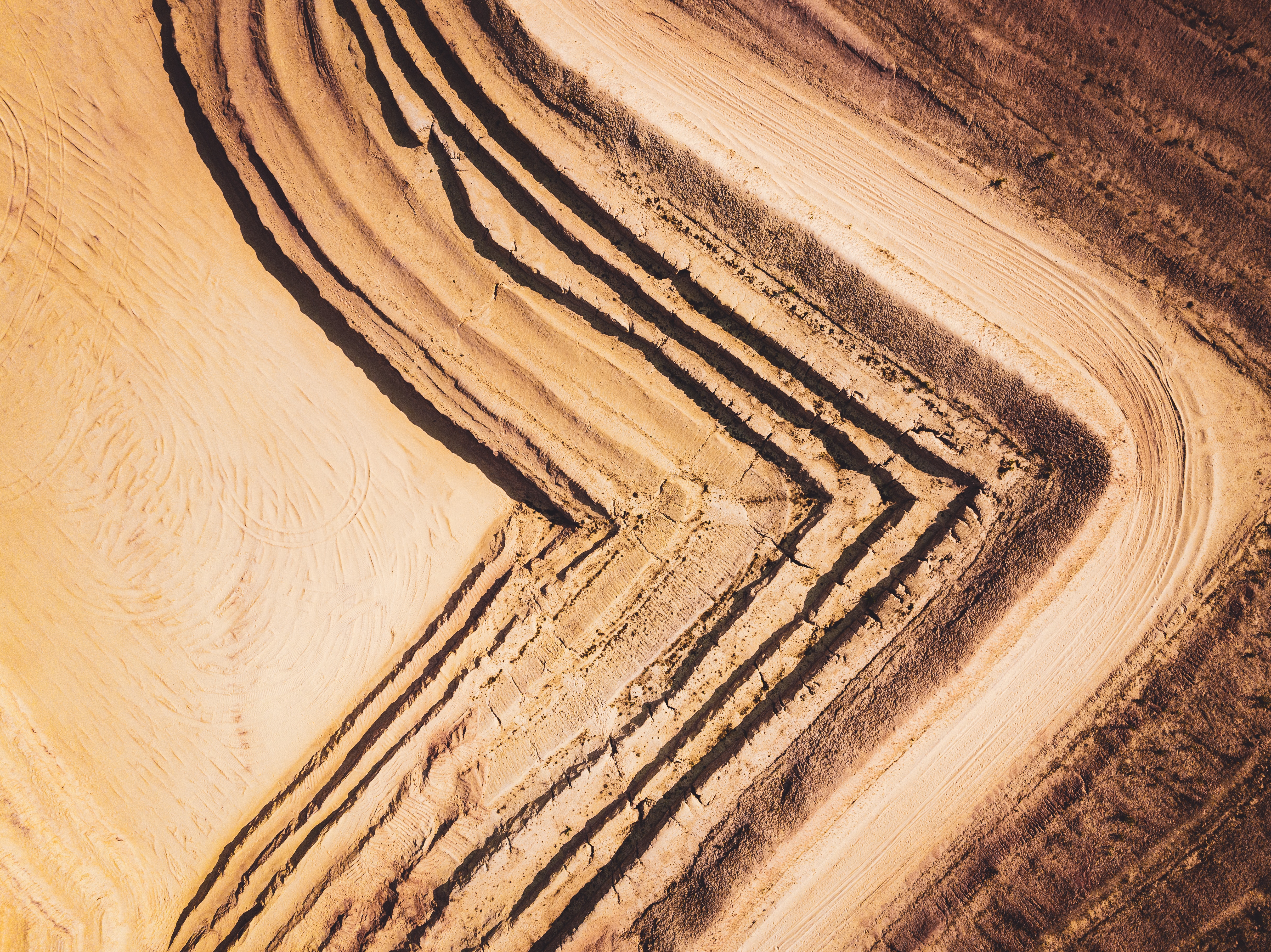 Gender, social and environmental
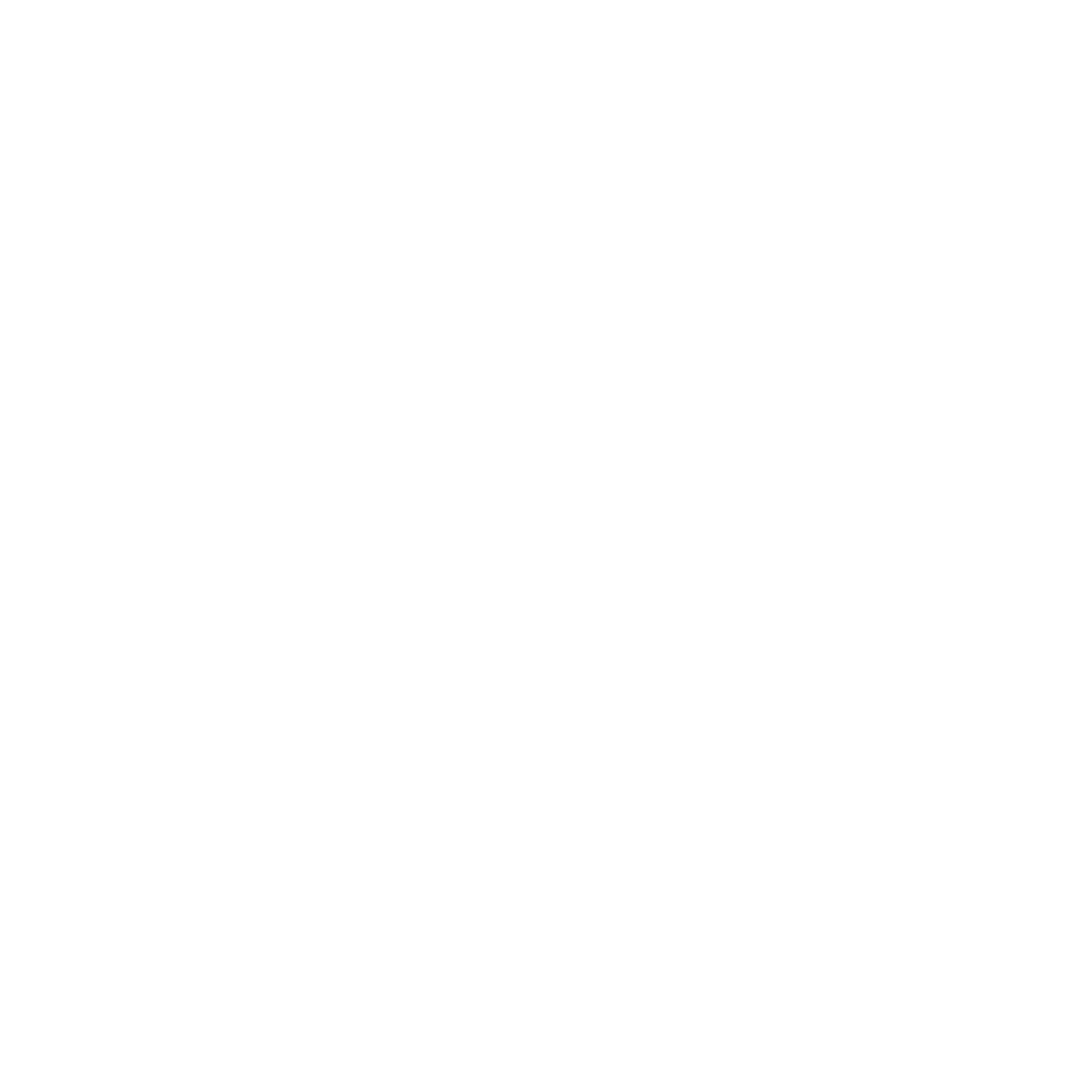 The 2023 EITI Standard includes strengthened provisions to promote greater diversity in decision-making and disclosures that consider gender, social and environmental issues.
[Speaker Notes: There are often structural barriers that impede women from equally participating in and benefiting from the natural resource sector. 
In response to growing attention on gender, social and environmental issues related to extractive sector governance, the 2023 EITI Standard includes provisions that promote diverse participation on multi-stakeholder groups and gender-sensitive data disclosures.]
Reporting on community consultation and consent
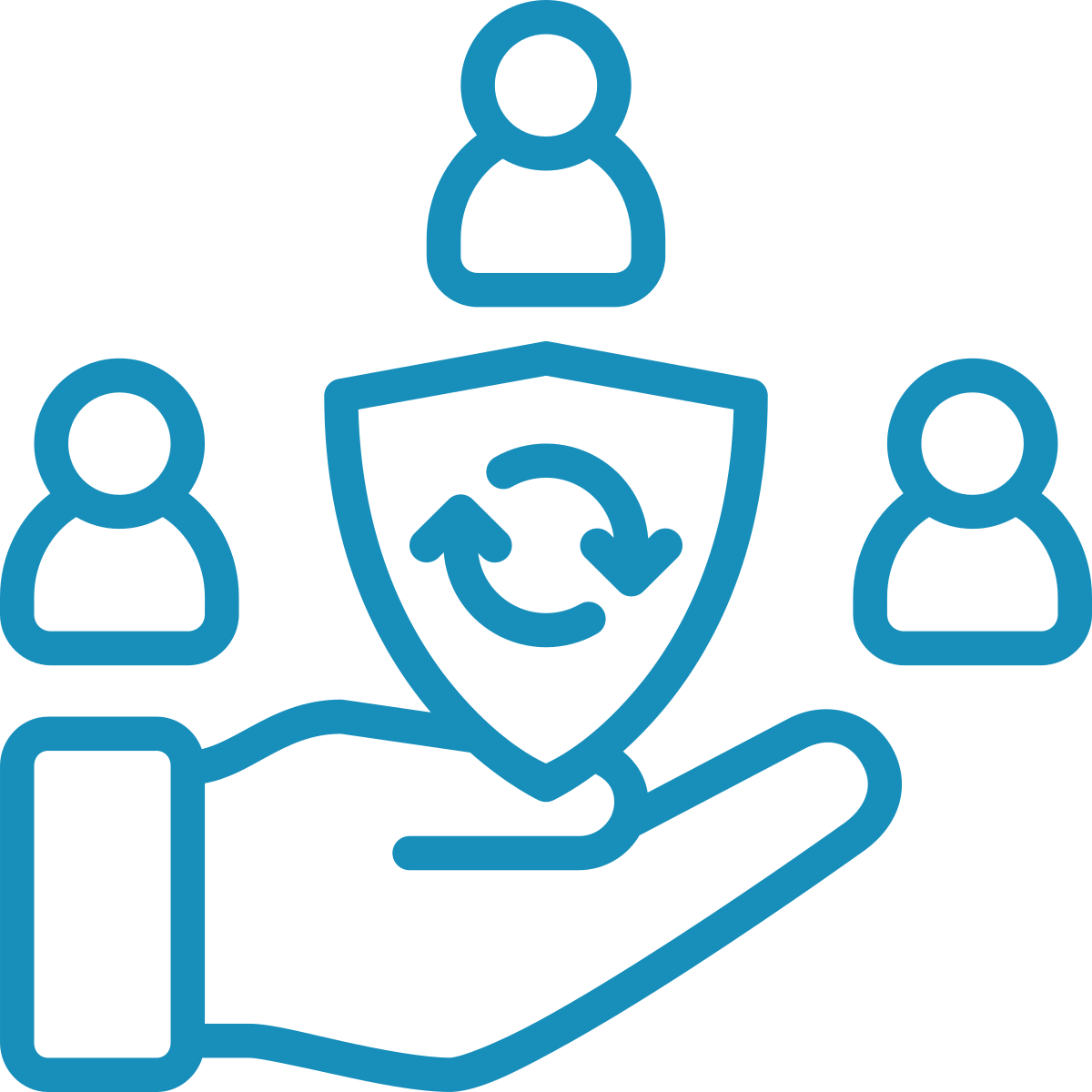 Requirement 2.2
Countries and companies are expected to include information in their disclosures that explains the consultation process that was followed in awarding a license
[Speaker Notes: In many countries, extractive companies are legally required to consult affected communities before an oil, gas or mining license is awarded. 
In some cases, the free, prior and informed consent (FPIC) of Indigenous people is required for a project to move ahead. 
Under the 2023 EITI Standard, countries and companies must include information in their disclosures that explains the consultation process that was followed in awarding a license.]
Gender-disaggregated data on benefits to communities
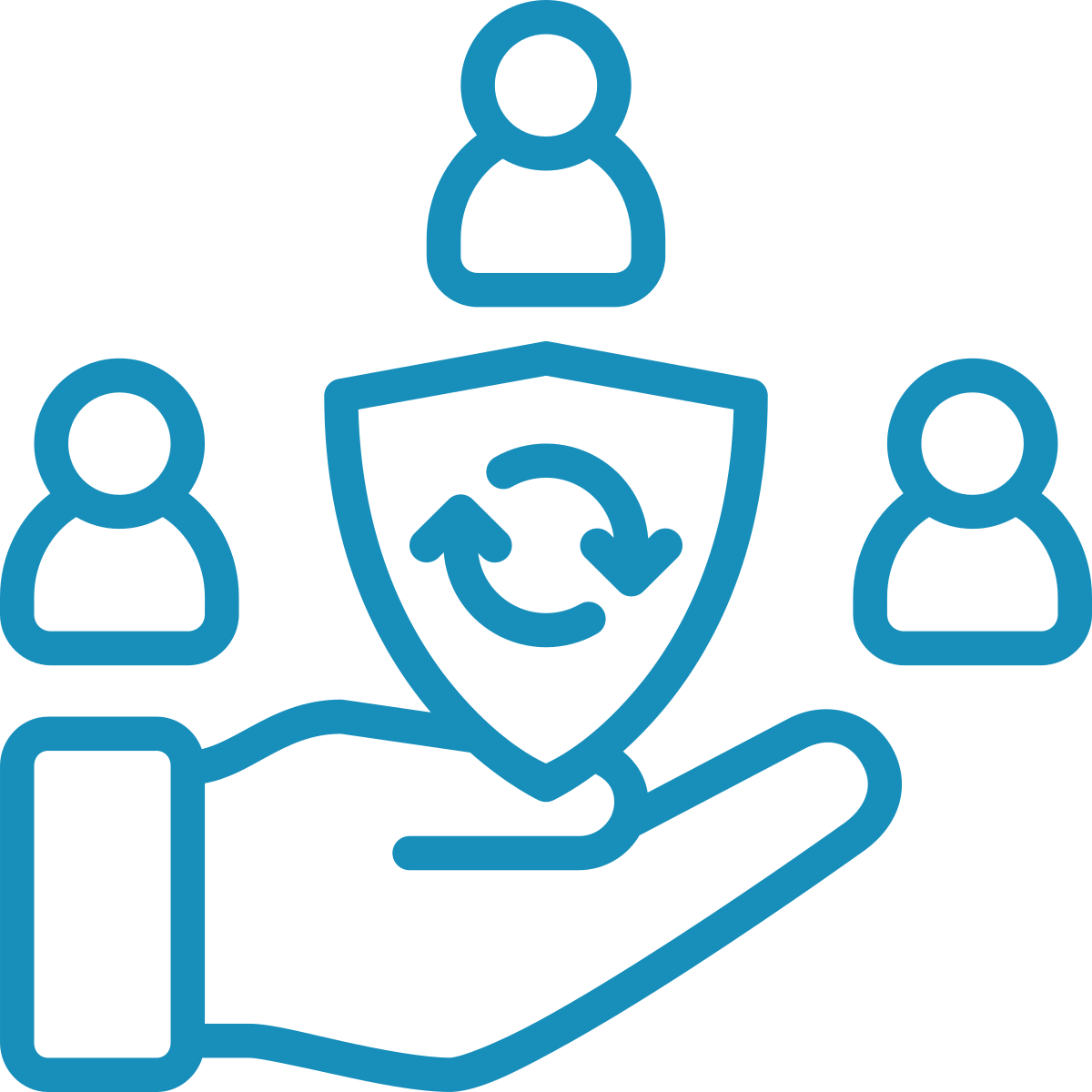 Requirements 5.2 and 6.1
Countries are encouraged to report on how revenues are managed at the local level, including how women and marginalised groups are taken into account
[Speaker Notes: The benefits from the oil, gas and mining sector are often not equally distributed between men and women, and the negative impacts of extraction have been known to adversely affect women living near extractive activities. 
The 2023 EITI Standard introduces new requirements that shed light on how companies’ social expenditures benefit women. 
Countries are also encouraged to report on how revenues are managed at the local level, including how women and marginalised groups are taken into account.]
Granular data on employment
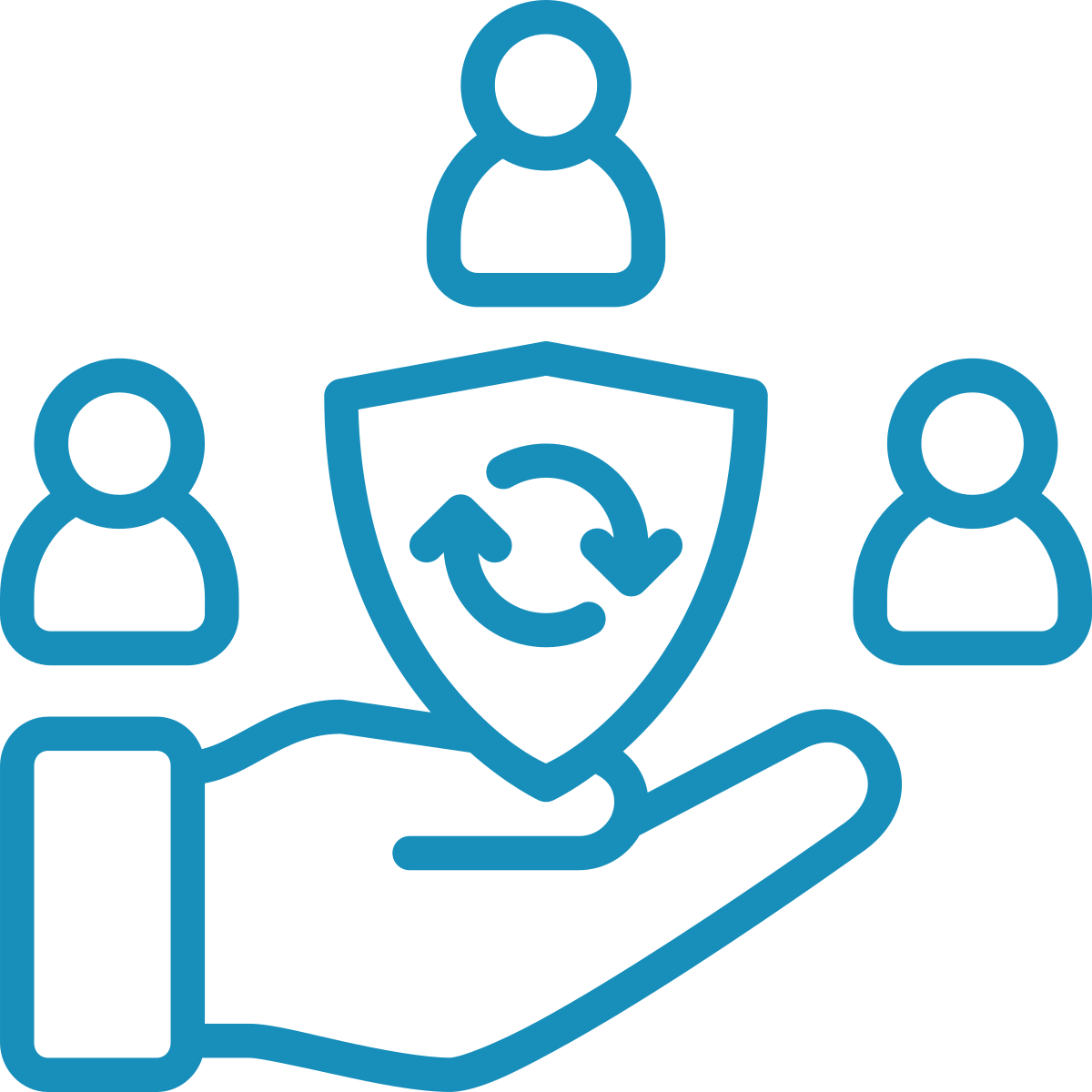 Requirement 6.3
Countries are required to disclose information on the number of women employed at different occupational levels, as well as how employment is distributed between local and foreign nationals. 
Companies are encouraged to disclose their gender pay gap
[Speaker Notes: More granular disclosures on employment in the oil, gas and mining industries can help countries and companies develop policies that promote gender equality and opportunities for the local population. 
The 2023 EITI Standard introduces new requirements to disclosure information on the number of women employed at different occupational levels, as well as how employment is distributed between local and foreign nationals. 
Companies are encouraged to disclose the difference in average earnings between male and female employees.]
Environmental, social and gender impact assessments
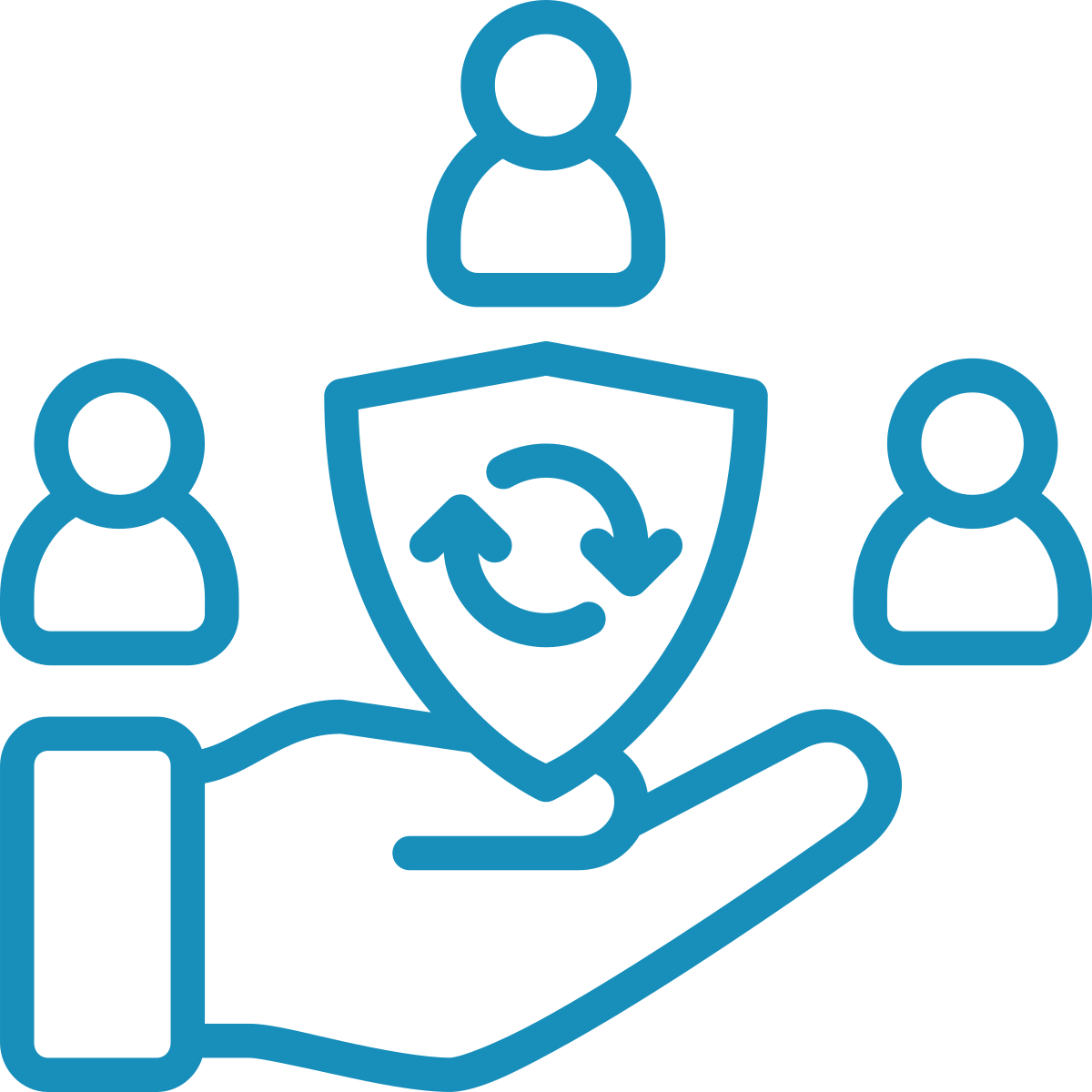 Requirement 6.4
Countries and companies are required to ensure that environmental, social and gender impact assessments, as well as monitoring reports, are accessible to the public
[Speaker Notes: While environmental, social and gender impact assessments of oil, gas and mining projects are often public documents, they can be challenging to access, especially for communities affected by extractive activities. 
Countries and companies are now required to ensure that these environmental, social and gender impact assessments, as well as monitoring reports, are accessible to the public.]
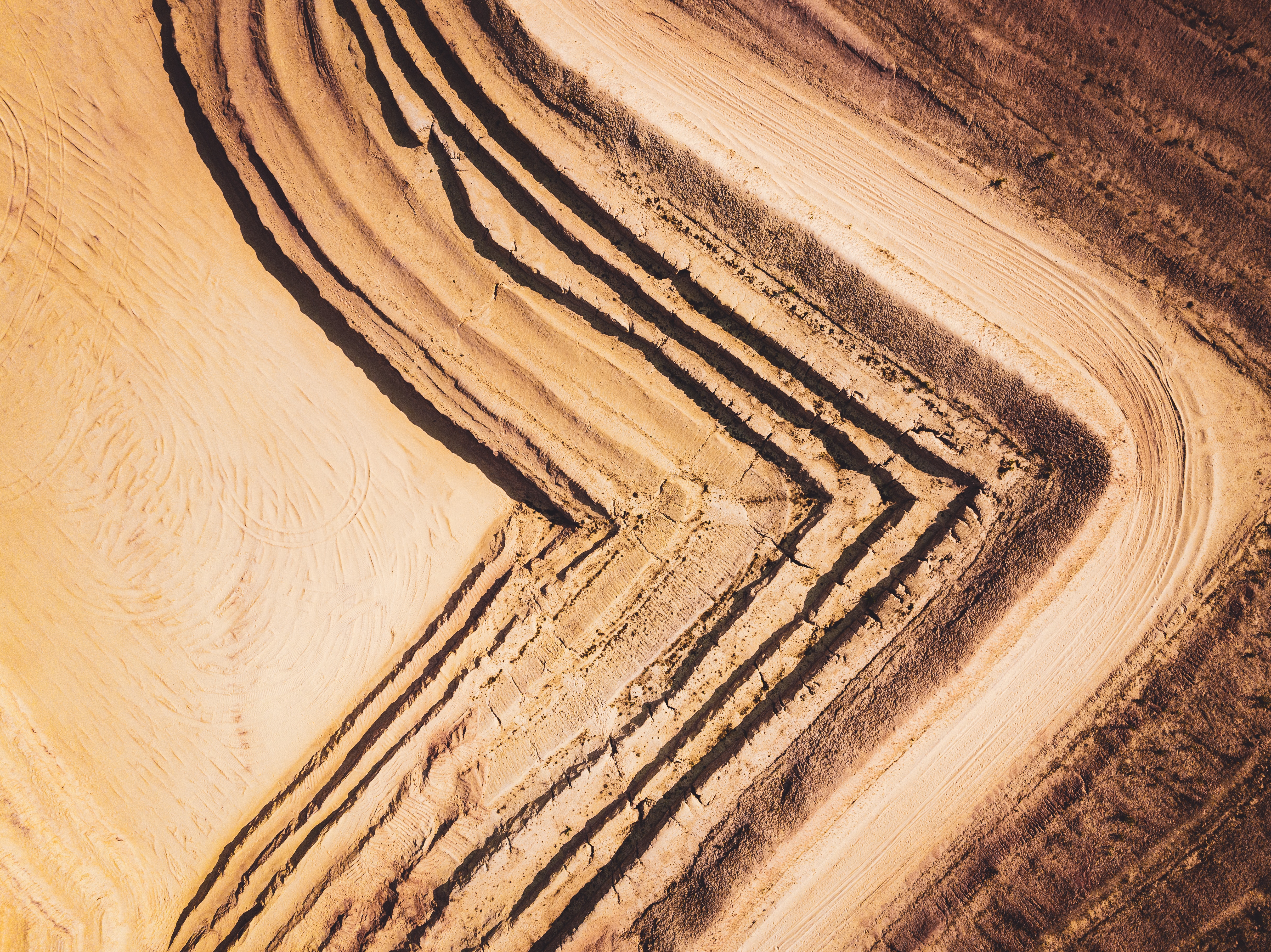 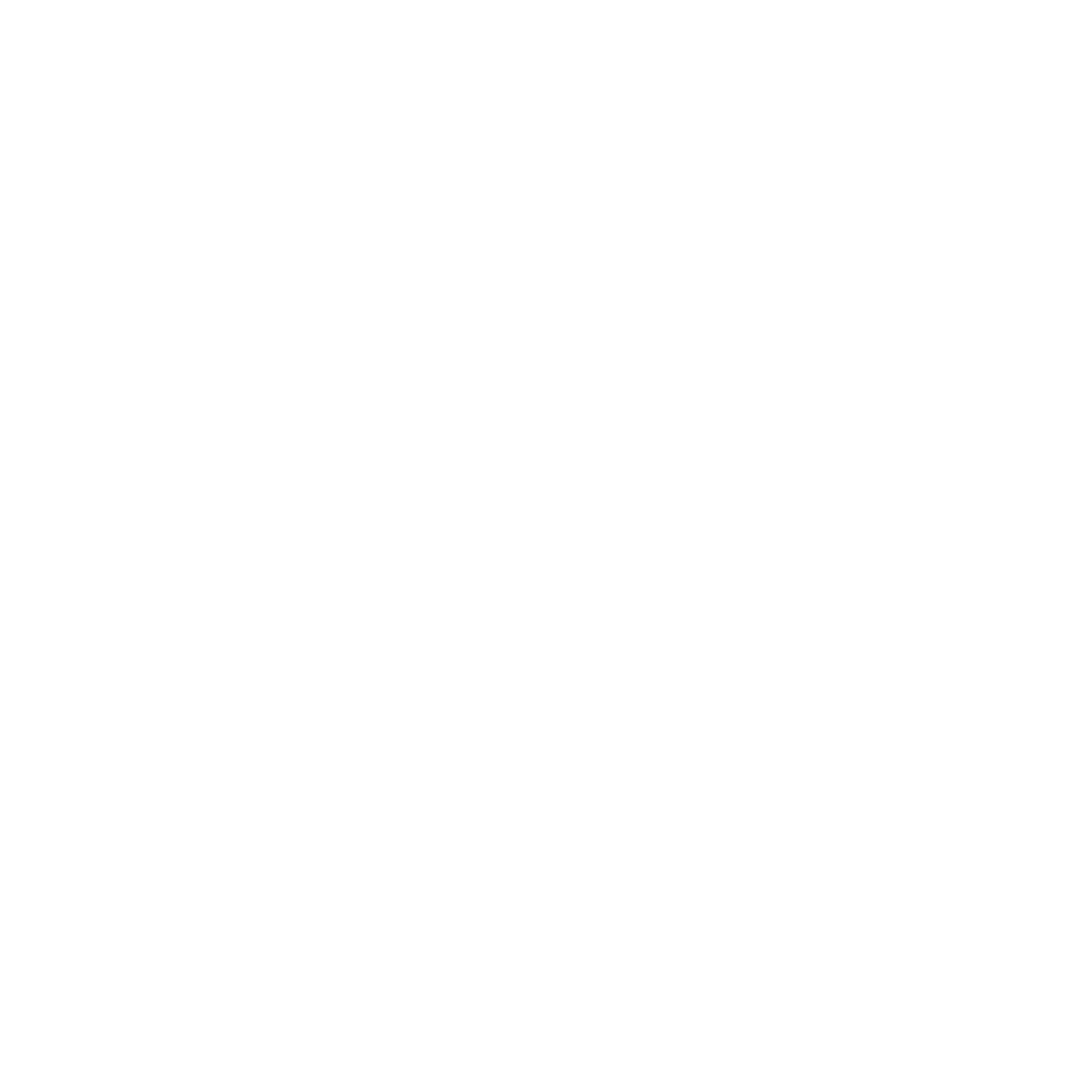 Revenue collection
New and refined provisions require more comprehensive and detailed revenue disclosures, which can help countries strengthen their tax base and raise revenues.
[Speaker Notes: The 2023 EITI Standard includes provisions that require more reliable and comprehensive disclosures on revenues, production and exports. 
These disclosures can support analysis that can help resource-rich countries to strengthen their tax base and collect revenues more efficiently. 
MSGs can use EITI reporting to review the underlying mechanisms for data collection and verification, analyse the data, and make recommendations for improving policies and practices.]
Higher quality disclosures on production and exports
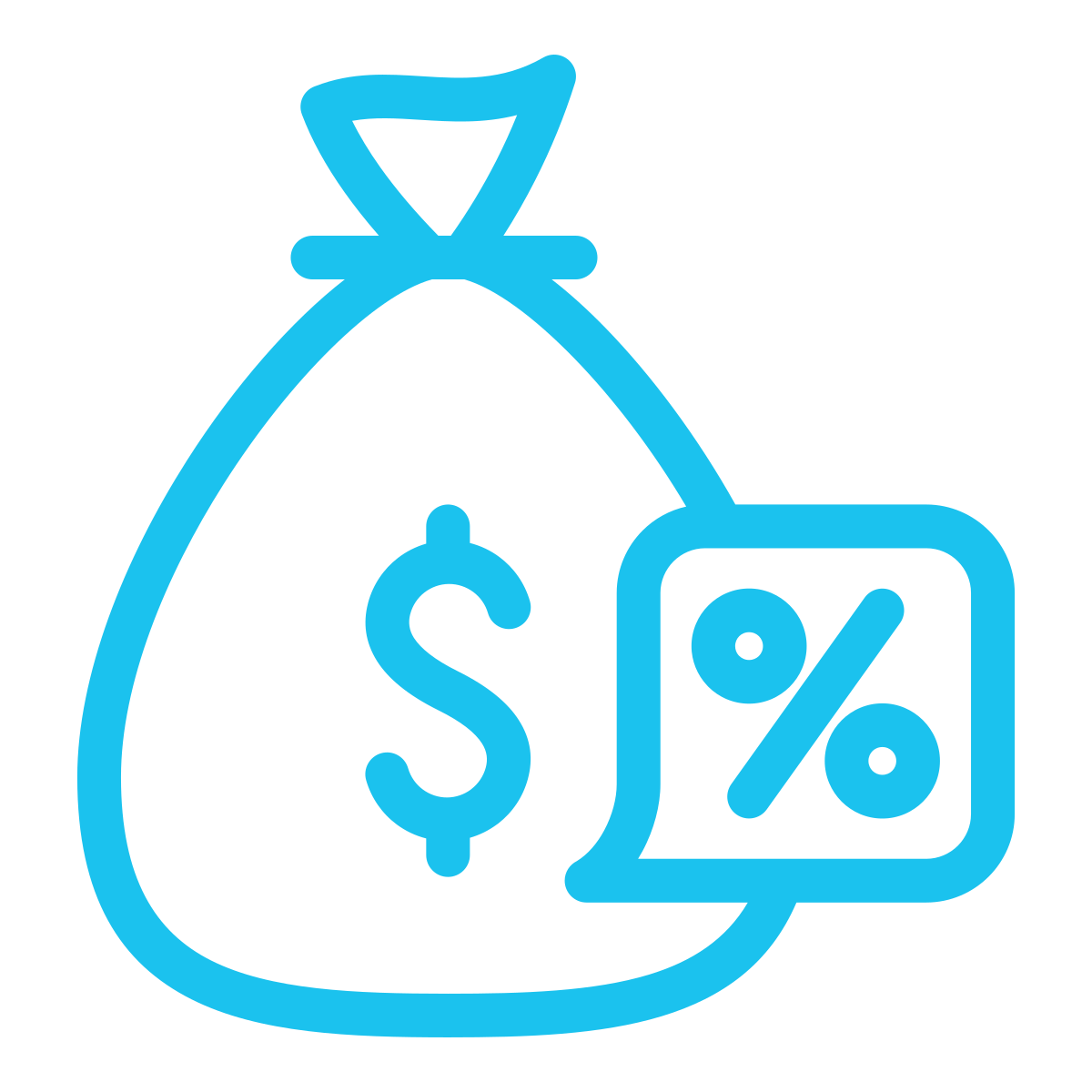 Requirements 3.2 and 3.3
Countries must disclose how they monitor and verify the accuracy of production and export data
Countries must disclose an estimate of production and exports resulting from artisanal and small-scale mining
[Speaker Notes: Production and export data that is broken down by project, or even by transaction, enables detailed analysis. 
It can help to identify and address risks related to revenue loss, such as underreporting of volumes or values, illicit trade or corruption. 
Under the 2023 EITI Standard, countries must disclose how they monitor and verify the accuracy of production and export data, which is usually sourced from oil, gas and mining companies. 
An estimate of production and exports resulting from artisanal and small-scale mining should also be disclosed.]
Shedding light on companies’ costs
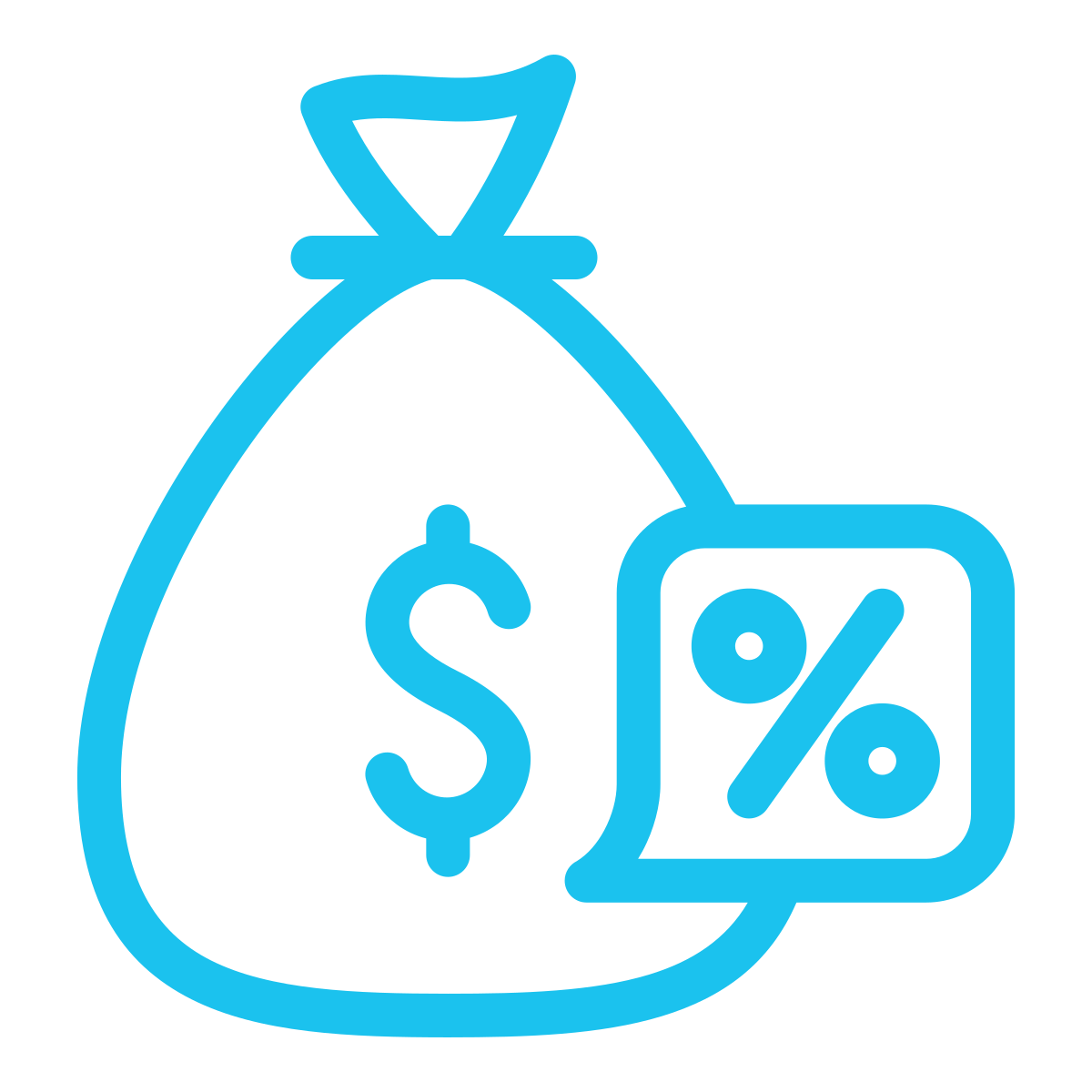 Requirement 4.10
Countries are required to disclose how they monitor companies’ costs 
Countries are expected to publish summaries of final tax and cost audits 
Countries and companies are encouraged to disclose capital and operating expenditures and total costs
[Speaker Notes: Oil, gas and mining companies’ costs affect how much revenue the government receives from a project. 
Under the 2023 EITI Standard, countries are required to disclose how they monitor companies’ costs and to publish, at minimum, summaries of final tax and cost audits. 
Companies and governments are encouraged to disclose capital and operating expenditures declared by companies, as well as total costs incurred since the commencement of the project.]
Pathway towards a leaner process for revenue disclosure
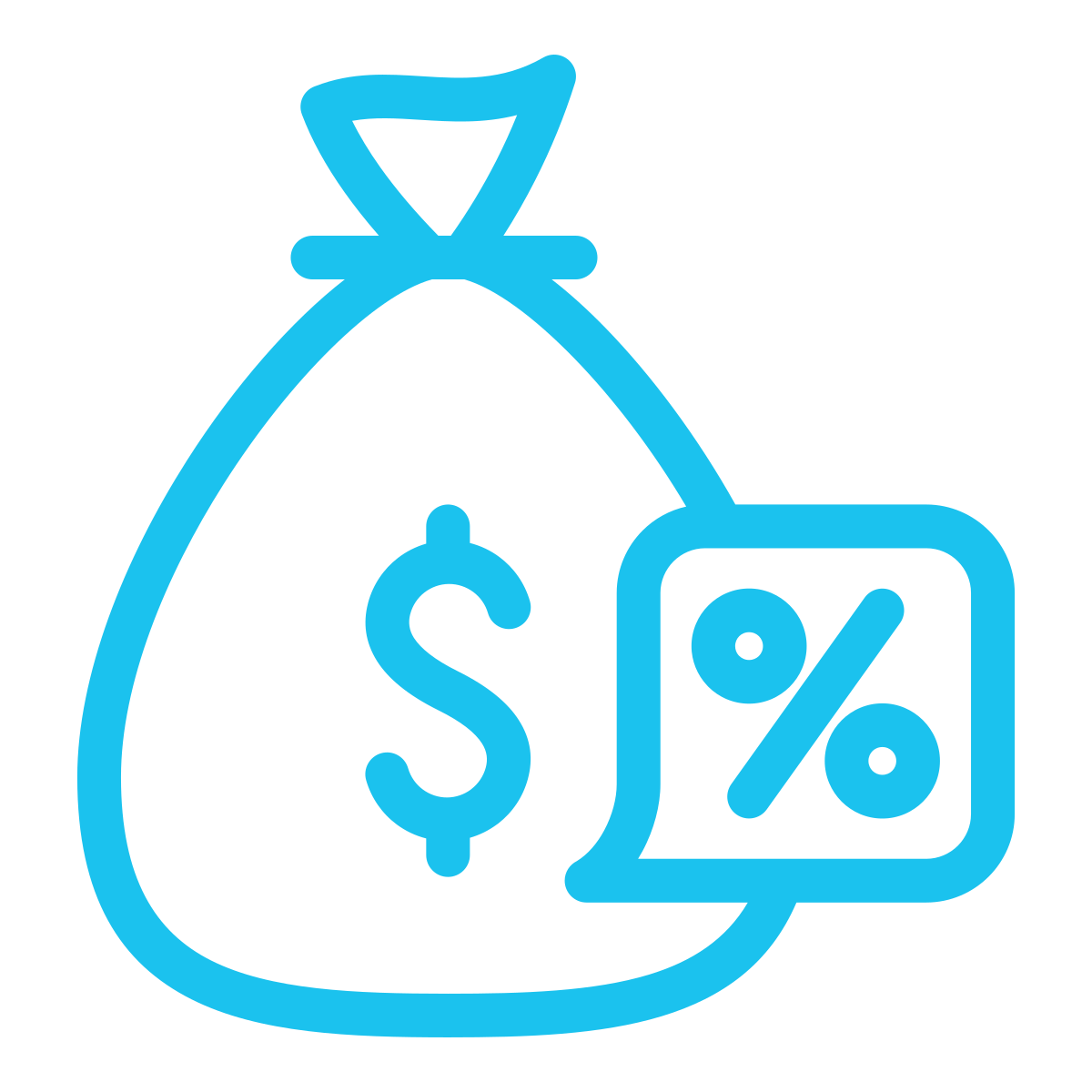 Requirements 4.1 and 4.9
Currently, the standard procedure involves an Independent Administrator who reconciles payments and revenues
The EITI is developing alternatives that could involve a more risk-based approach to ensuring high-quality data
[Speaker Notes: Changes to the EITI Standard pave the way towards a leaner process for disclosing revenues and payments. 
Currently, the only standard procedure involves an Independent Administrator who reconciles payments and revenues. 
The EITI is developing alternatives that could involve a more risk-based approach to ensuring high-quality data.]
Strengthening contract transparency
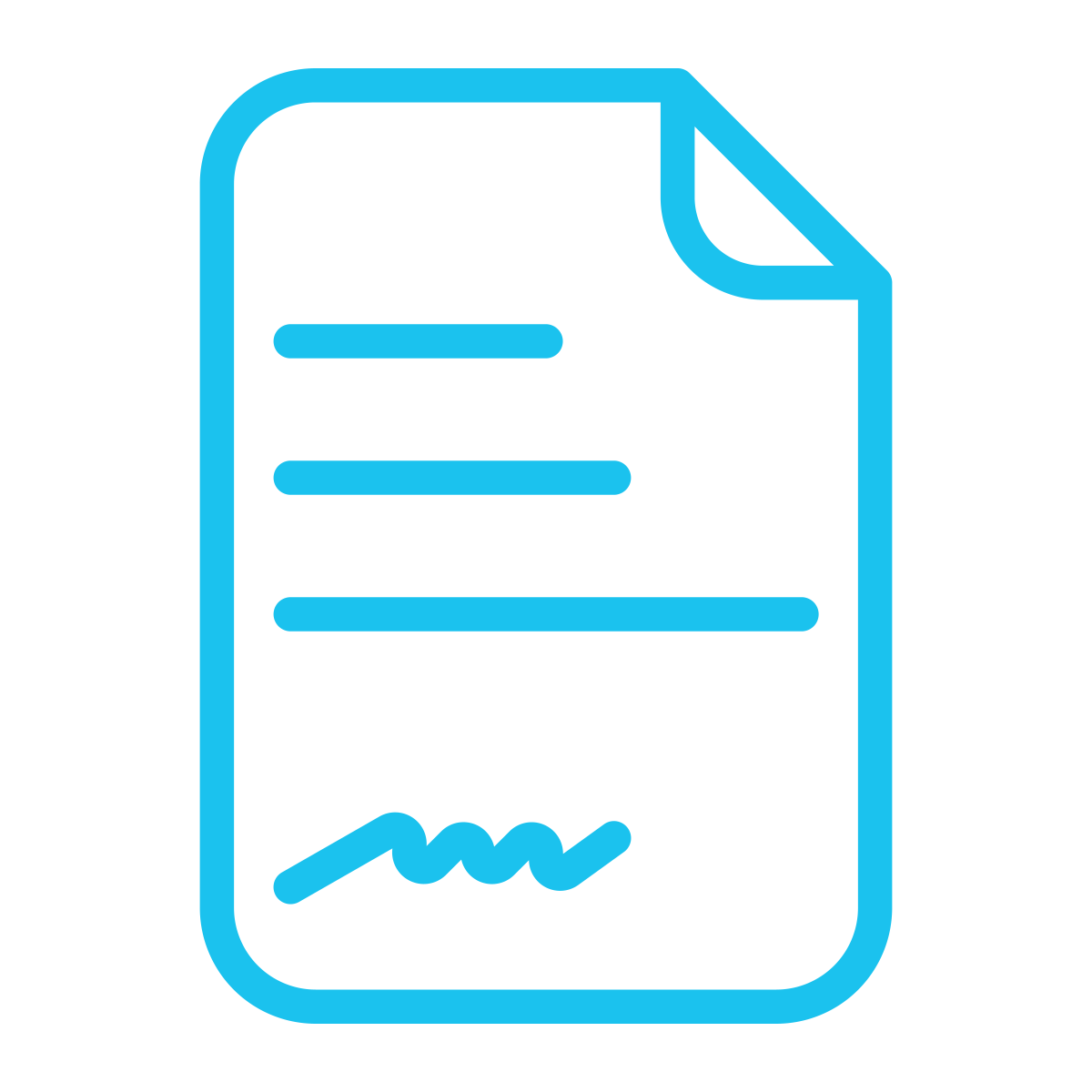 Requirement 2.4
MSGs are required to determine which exploration contracts should be disclosed based on their materiality and practical considerations. 
It is also required to consider which documents are considered as an annex, addendum or rider to the contract.
Strengthening contract transparency
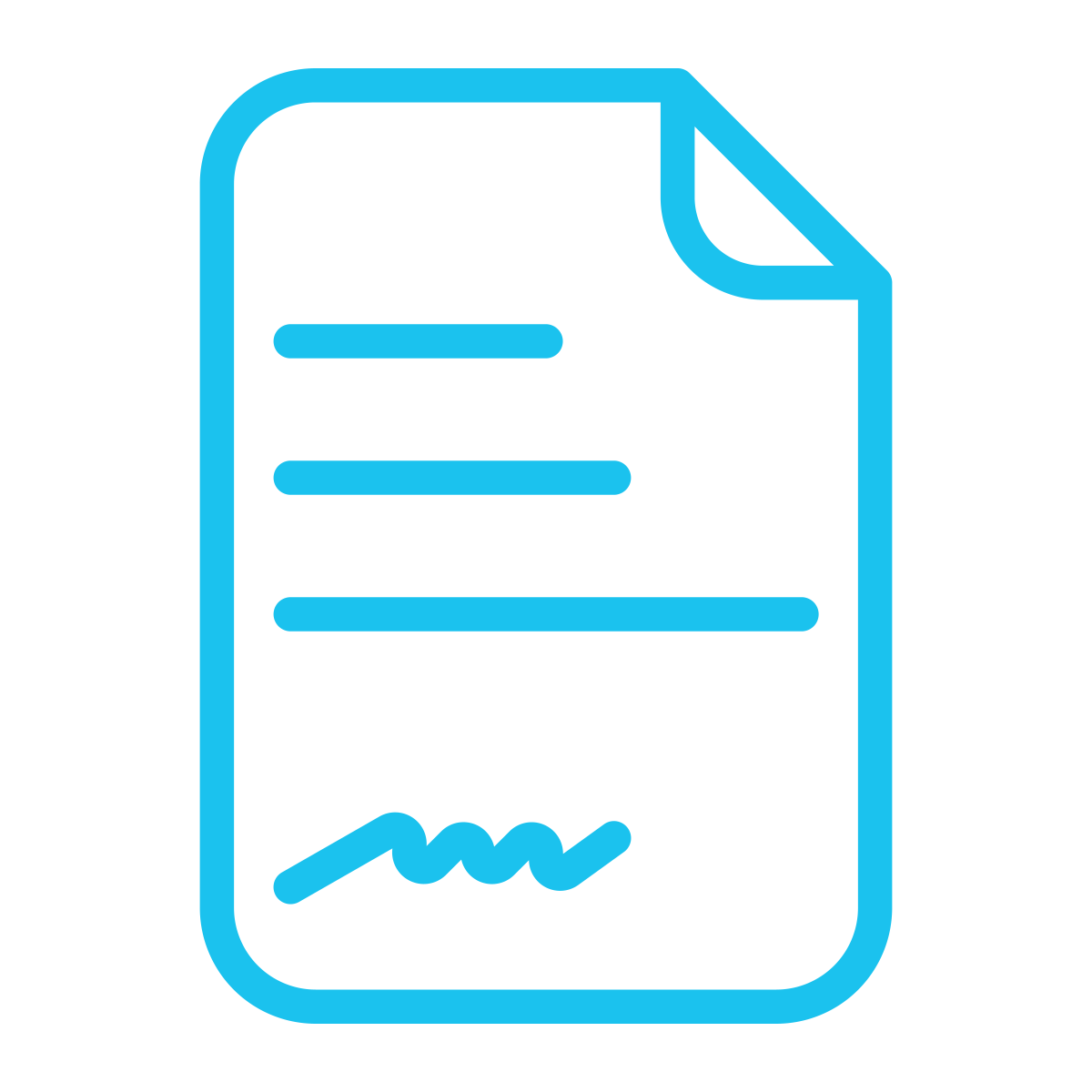 Requirements 4.2, 4.3 and 6.1
Countries are encouraged to disclose the agreements stating the terms of the sale of the state’s share of production or other in-kind revenues
Countries are encouraged to disclose any contracts with infrastructure and barter provisions, including resource-backed loan agreements.
Countries are expected to disclose the contracts or other documents that mandate social and environmental payments.
Transitional arrangements
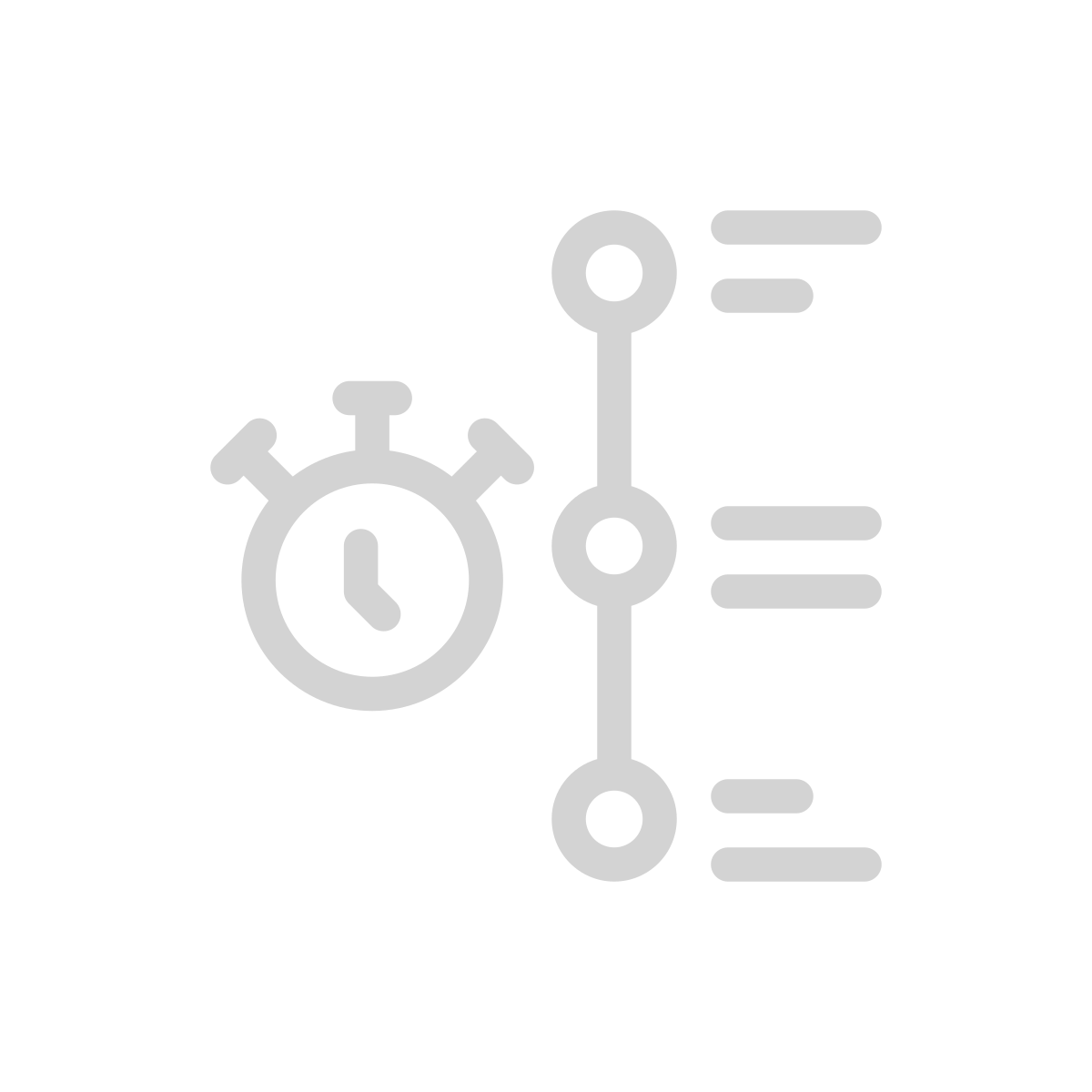 When do the changes comes into effect?
Implementing countries will be assessed against the 2023 EITI Standard from 1 January 2025
To facilitate the transition, countries are encouraged to integrate the changes in their next EITI work plan and reporting cycle
[Speaker Notes: Requirement 1.5 on work plan and monitoring now provides the multi-stakeholder group more flexibility to adjust implementation according to local priorities.]
Implications for Ukraine
Ensure reporting on EITI requirements aligns with national priorities
Highlight contribution of extractives and energy sector to war economy 
Demonstrate how EITI reporting contributes to tacking corruption risk
Accelerate progress on mainstreaming and systematic disclosures
Highlight areas where public reporting would raise national security issues
E-MAIL secretariat@eiti.org PHONE +47 22 20 08 00 
ADDRESS EITI International Secretariat, Rådhusgata 26, 0151 Oslo, Norway